webPOS and Hardware Station
Ólafur Jónsson
Product owner
Olafur@lsretail.com
From WindowsPOS  to  webPOS
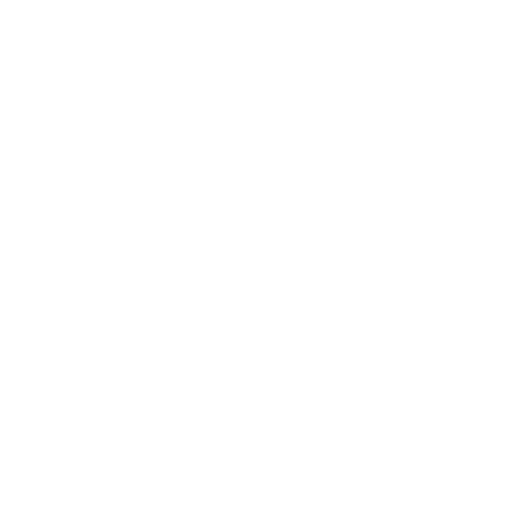 Microsoft Dynamics 365 
Business Central
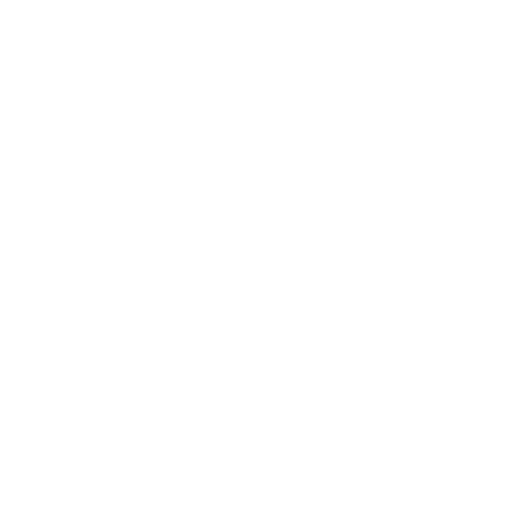 HQ
HQ
Store
Store
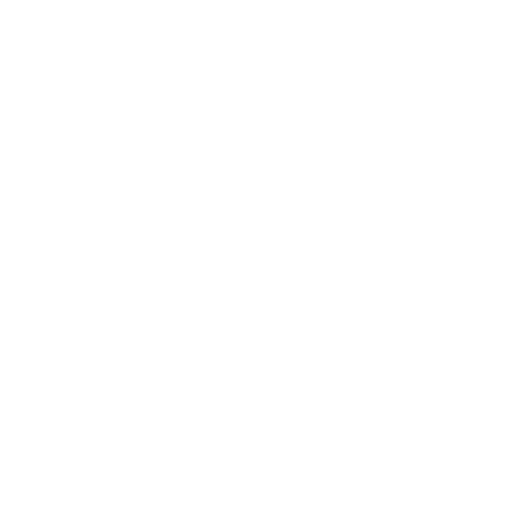 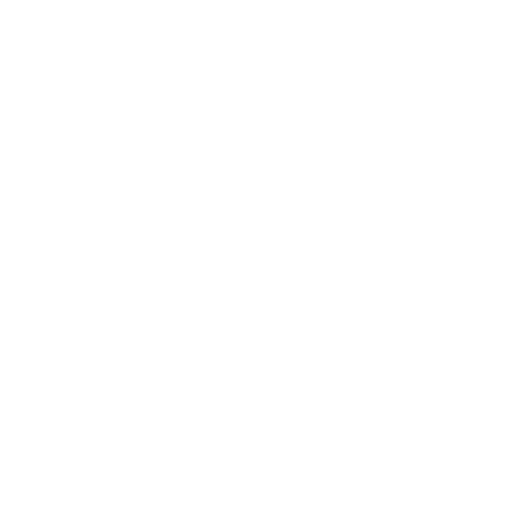 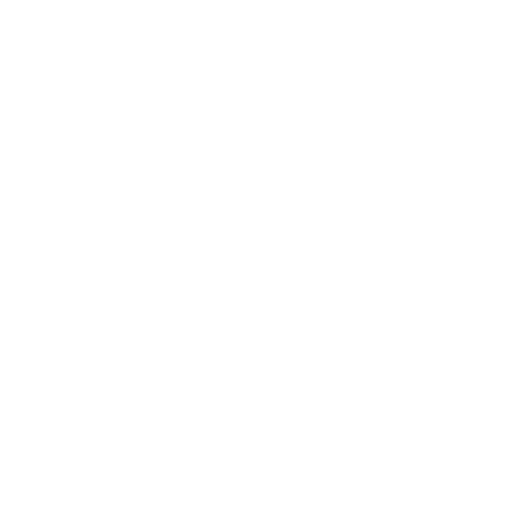 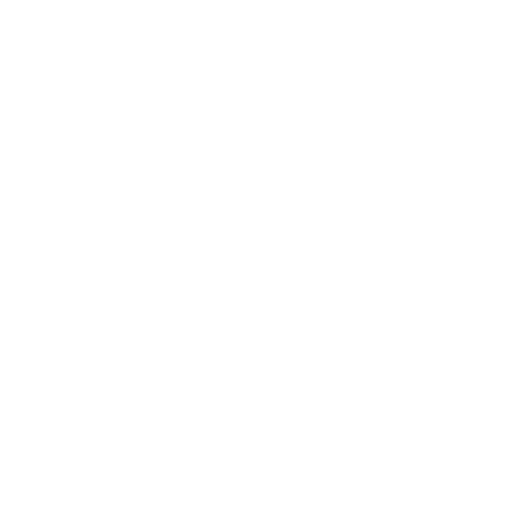 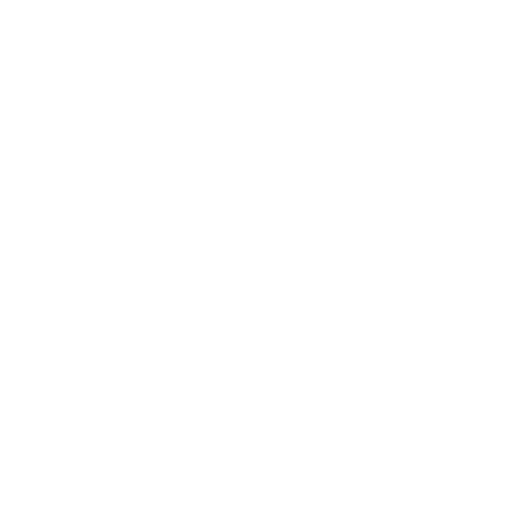 LS Hardware Station
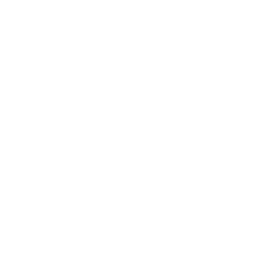 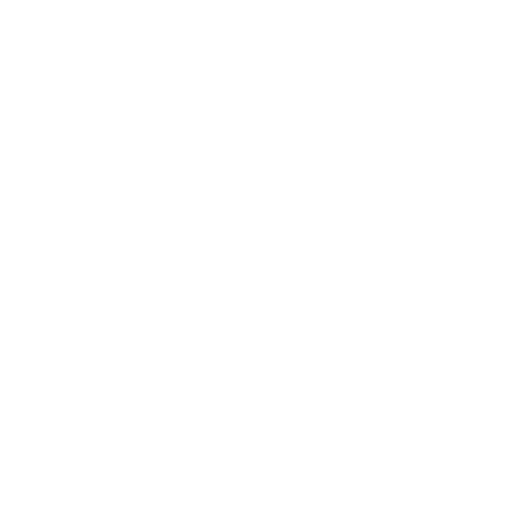 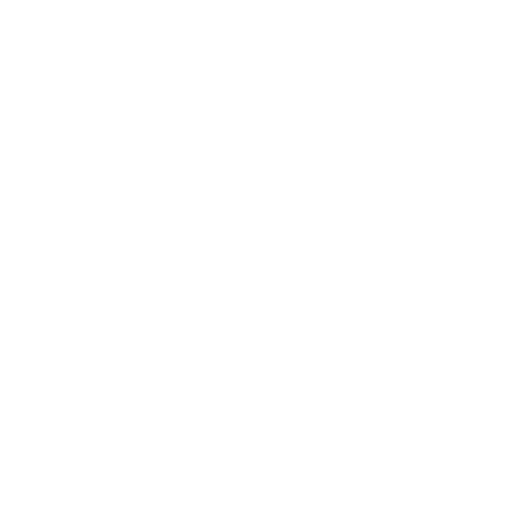 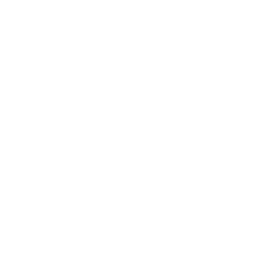 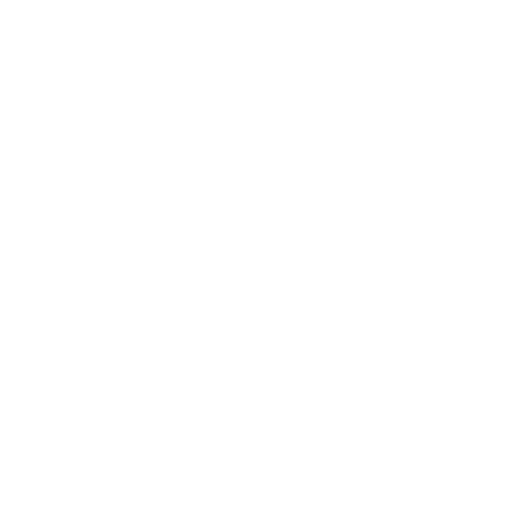 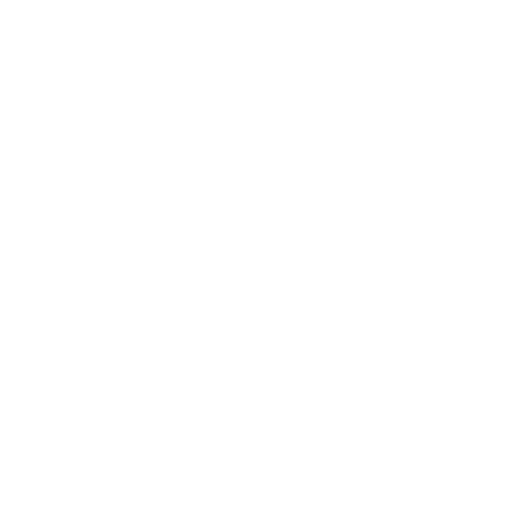 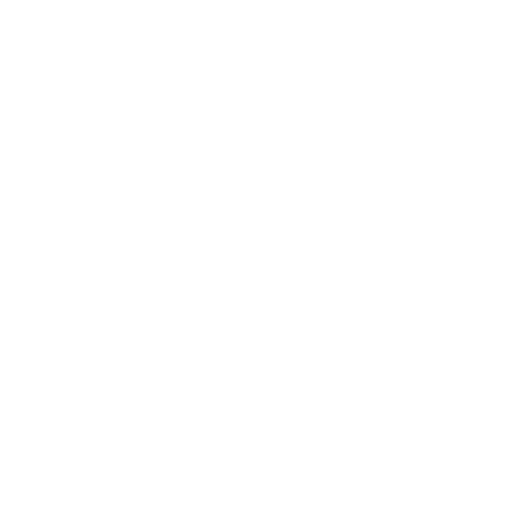 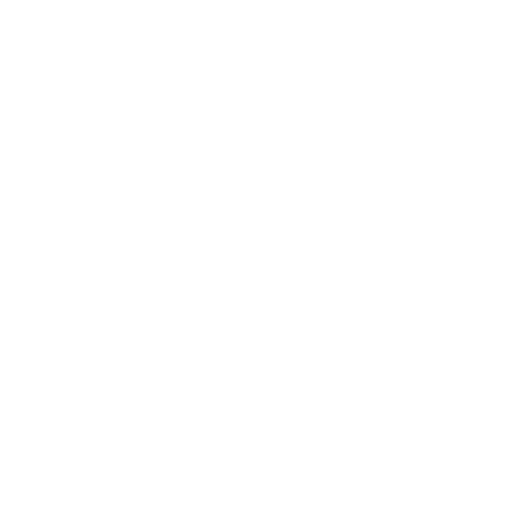 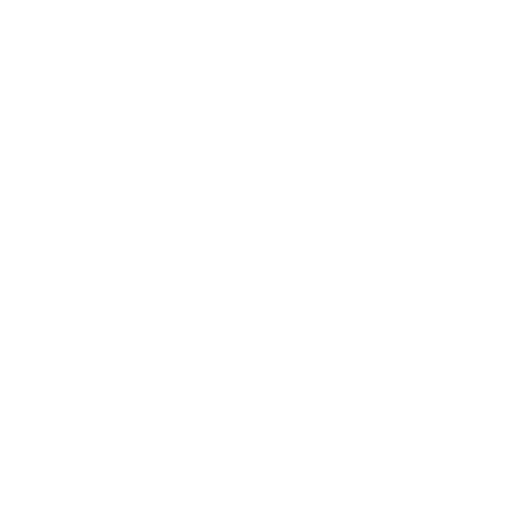 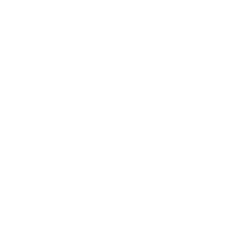 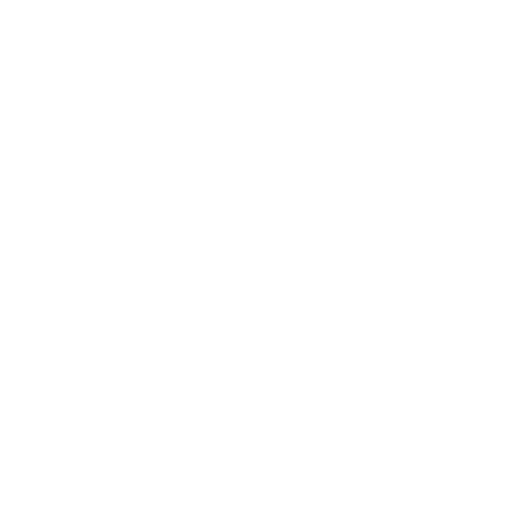 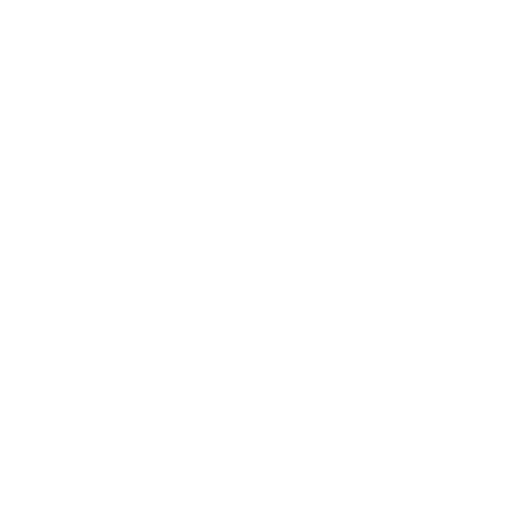 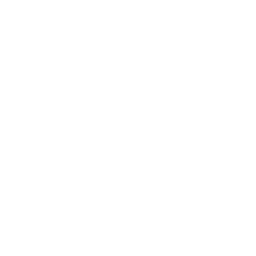 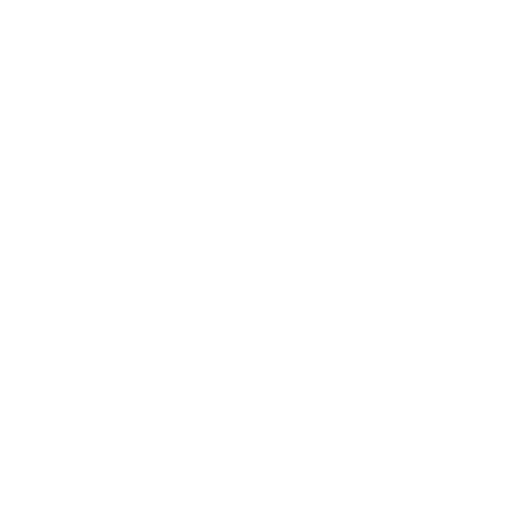 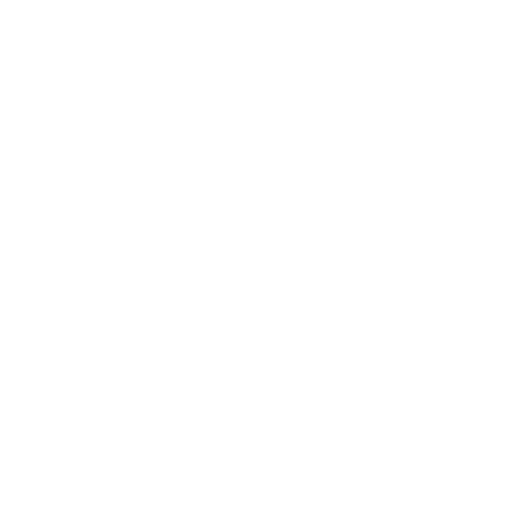 Windows application, stationary/tablet
C/AL, can use .DLLs
Directly connects peripherals
Browser, OS independent, stationary/tablet/mobile
AL, no DLLs 
Connect peripherals thru HW station or LS Central AppShell
The architecture
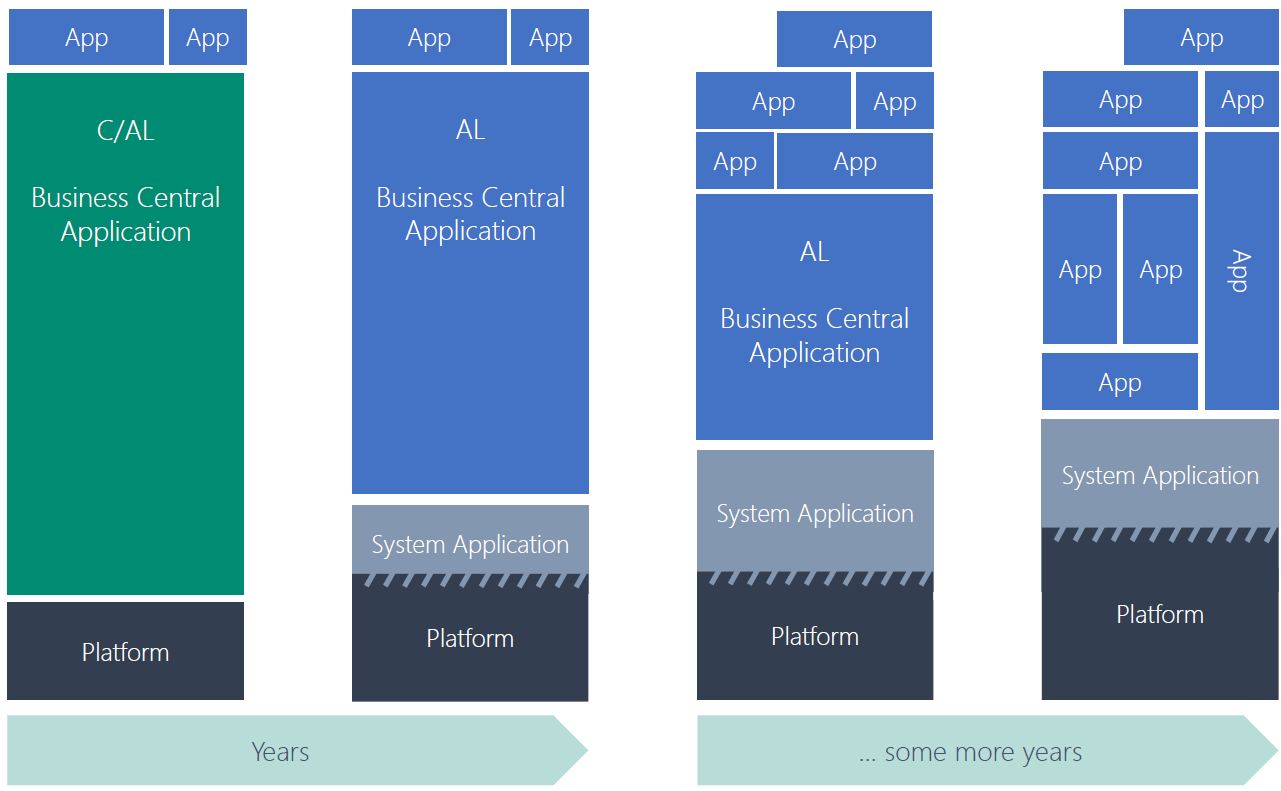 Extensions from AppSource
w/ BC (all) + LS Central dependency
Customer
Extensions
LS Central localization App 
Extension
LS Central App
Extension
LS POS 
Extension
Microsoft 
Business Central
App
BC system App
Extending the POS
Events
Events & Extensions
The OLD method of coding
Customization Code
Add-On
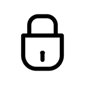 Add-On
LS Central code
Customization Code
LS Central code
Add-On
LS Central code
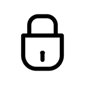 BC code
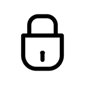 BC code
BC code
Customization Code
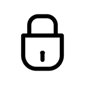 On-premise to In-cloud
In-cloud
Hybrid Cloud
On-premise
Dynamics 365cloud
Dynamics 365cloud
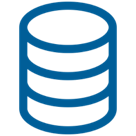 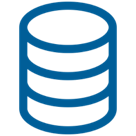 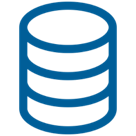 HQ
HQ
HQ
Store
Store
Store
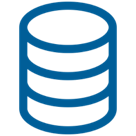 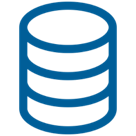 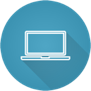 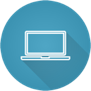 Online POS
Online POS
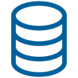 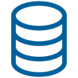 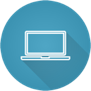 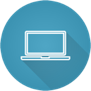 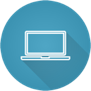 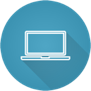 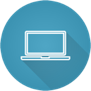 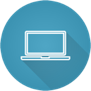 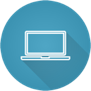 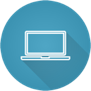 Standalone POS
Standalone POS Server
Standalone POS
Standalone POS Server
POS setup – easy, simple, fast
The layout of the POS is defined in LS Central by creating panels and placing controls on them, specify their properties and add skins fonts and color etc
The configuration is stored in the LS Central Database
LS Central creates the POS pages at run time
Same process as with the WindowsPOS but …
In developing note the difference in behaviour between POS and ServiceTier
WindowsPOS = Synchronus
webPOS = Asynchronus
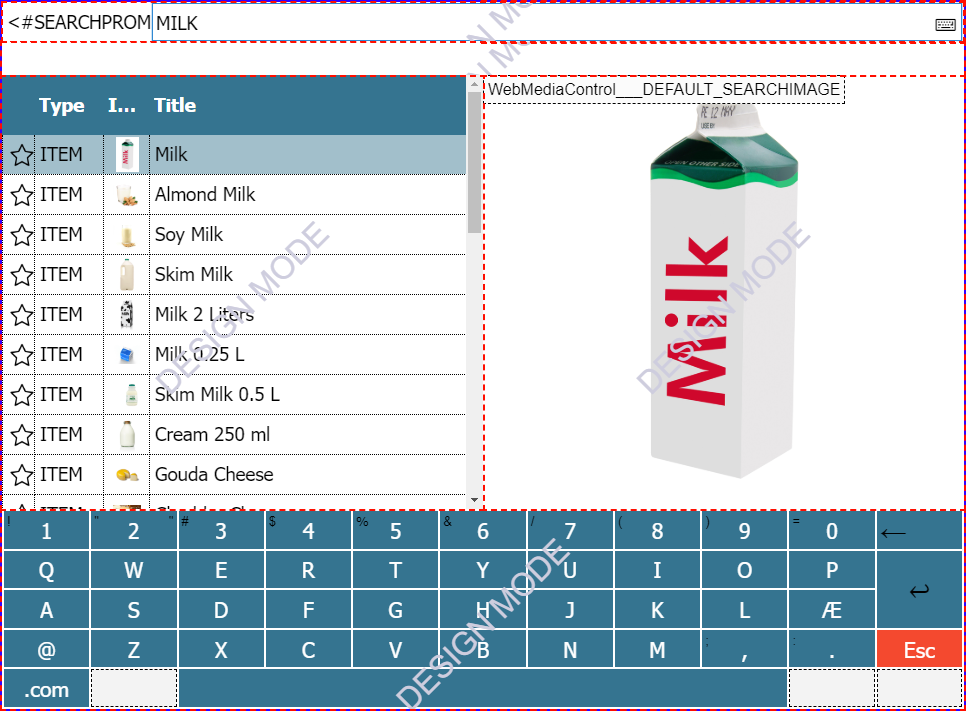 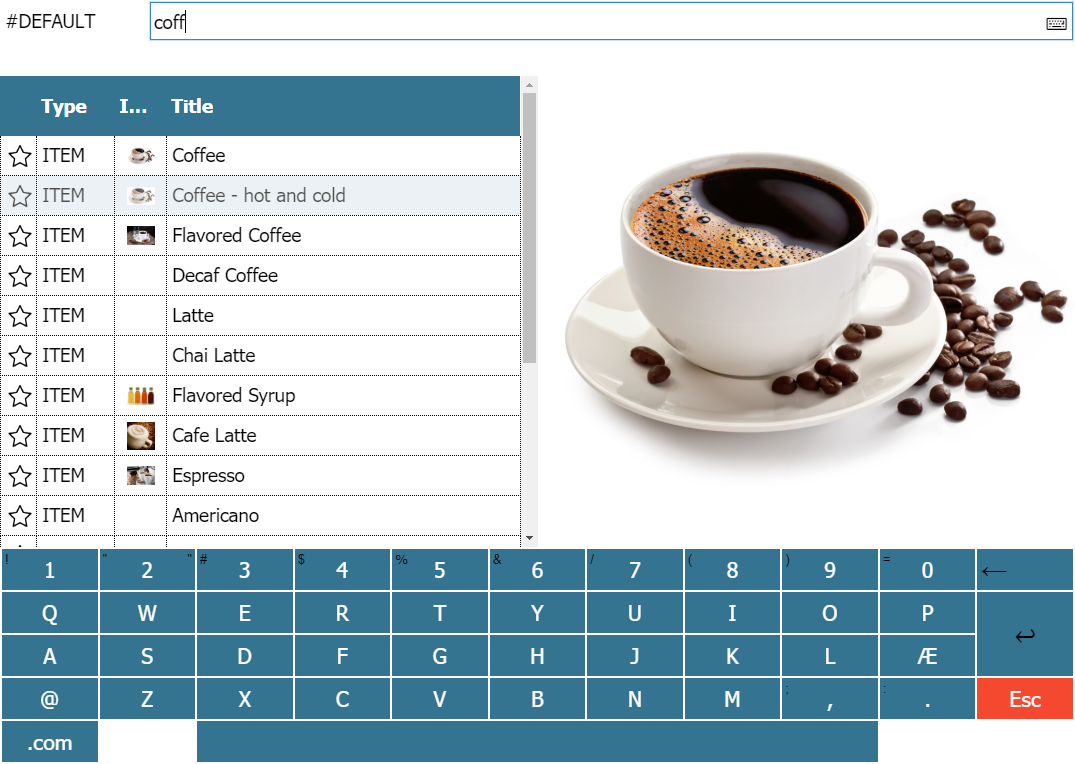 Specific webPOS API functions (AddHtml, AddJavascript, AddStyle)
Going forward: NoDLL’s + standard web components
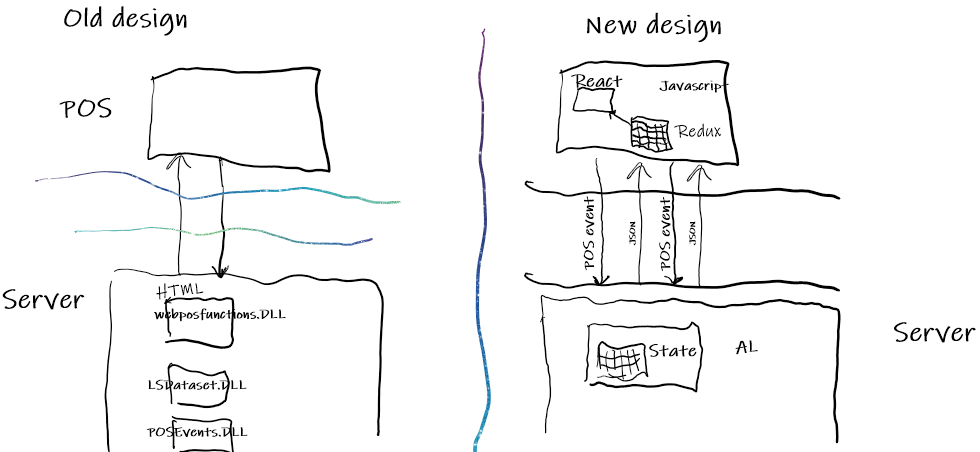 The many faces of the webPOS ..
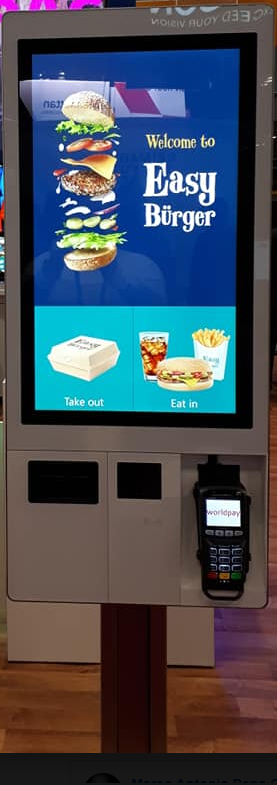 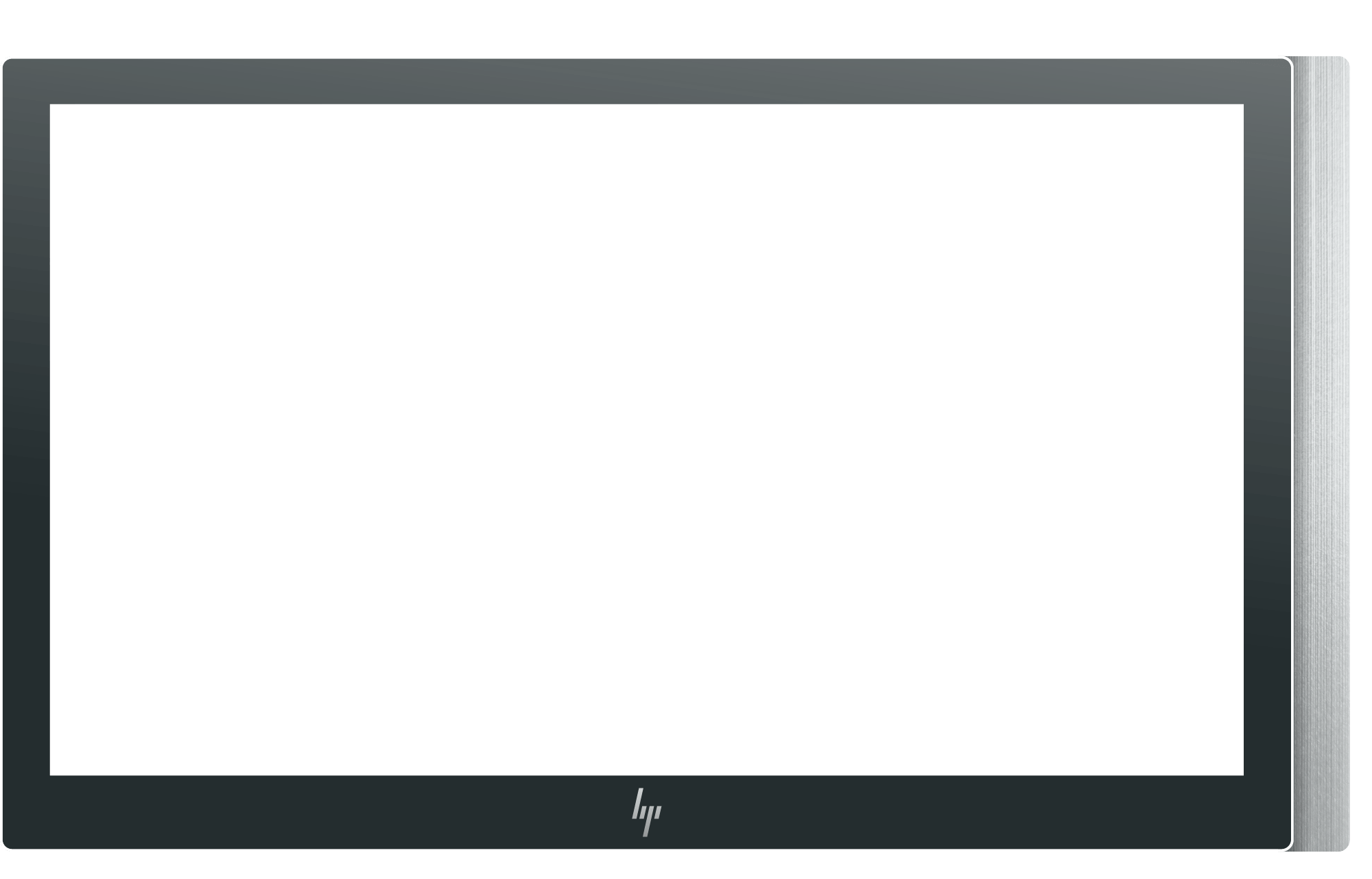 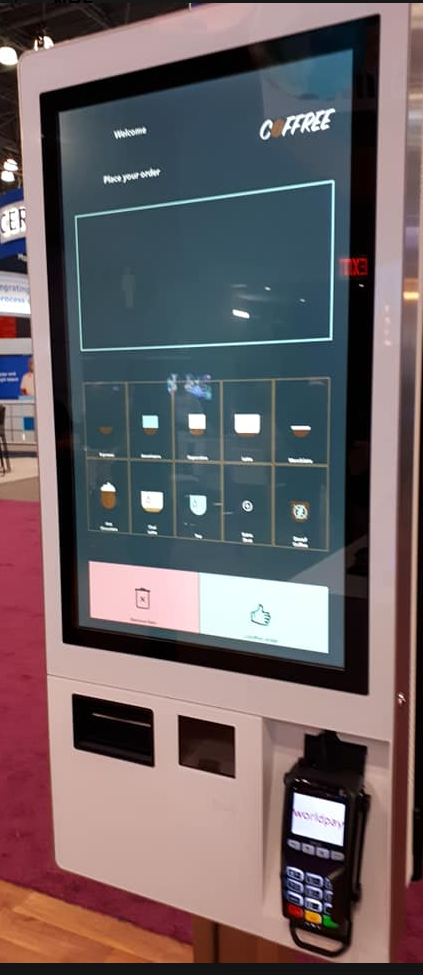 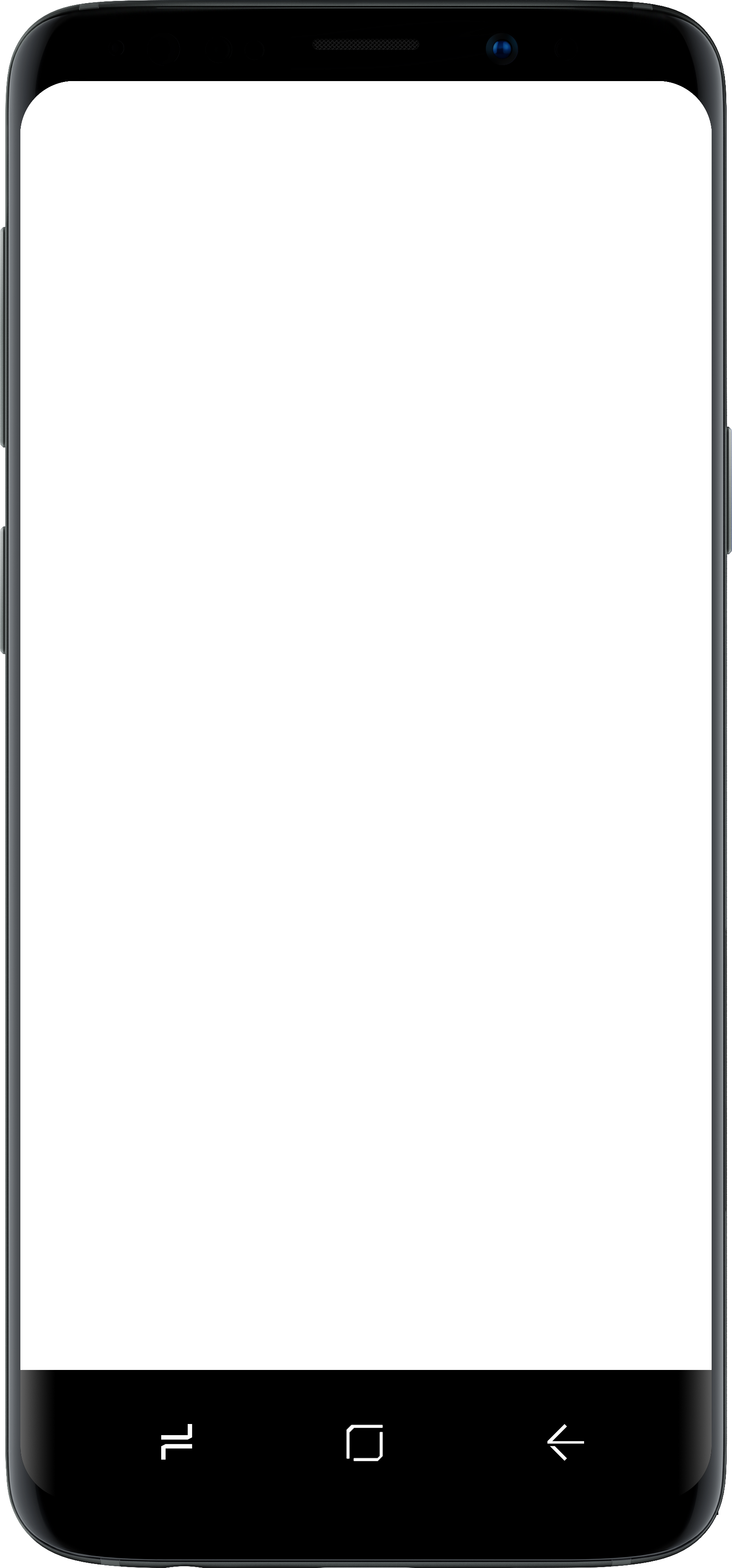 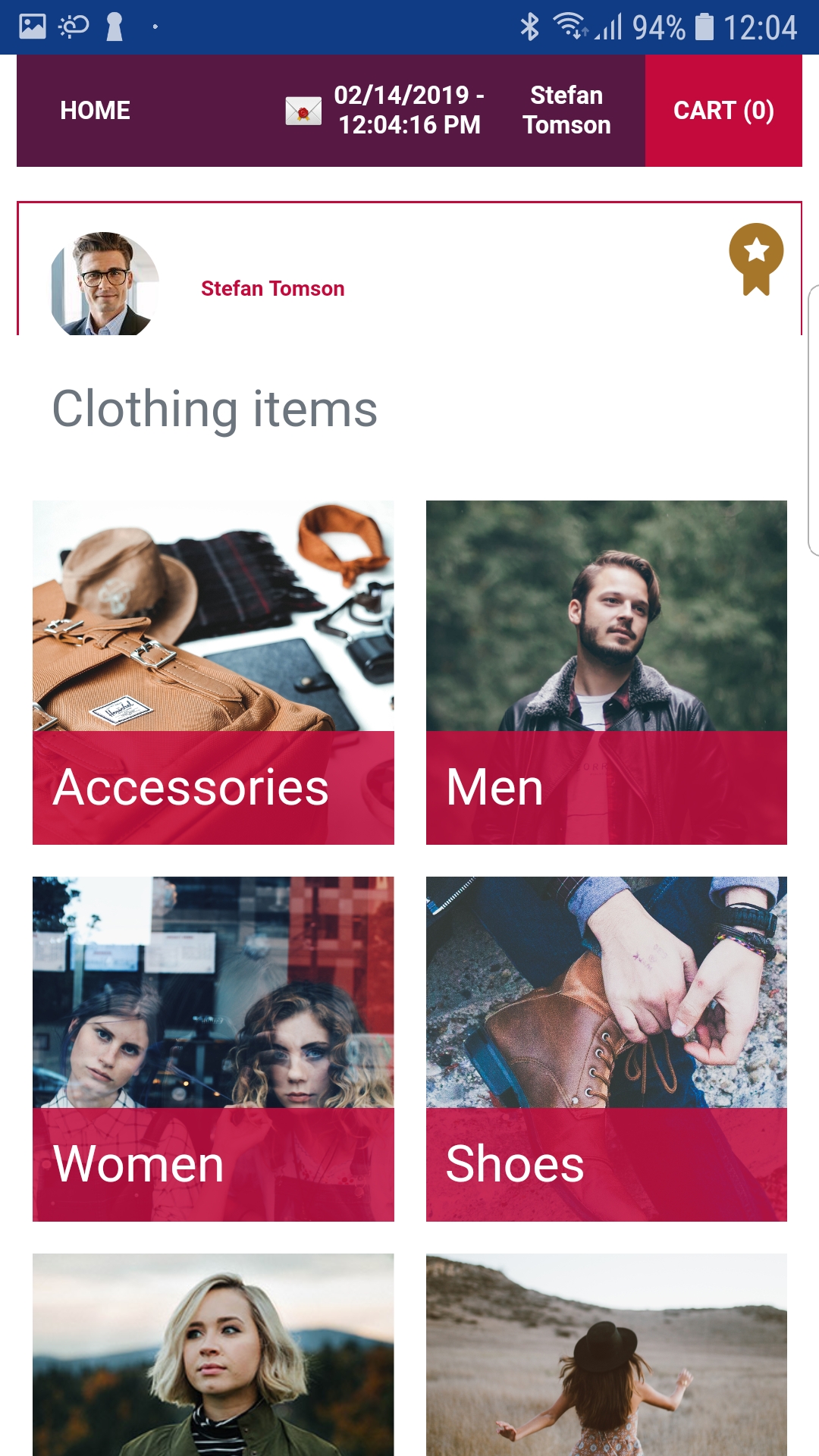 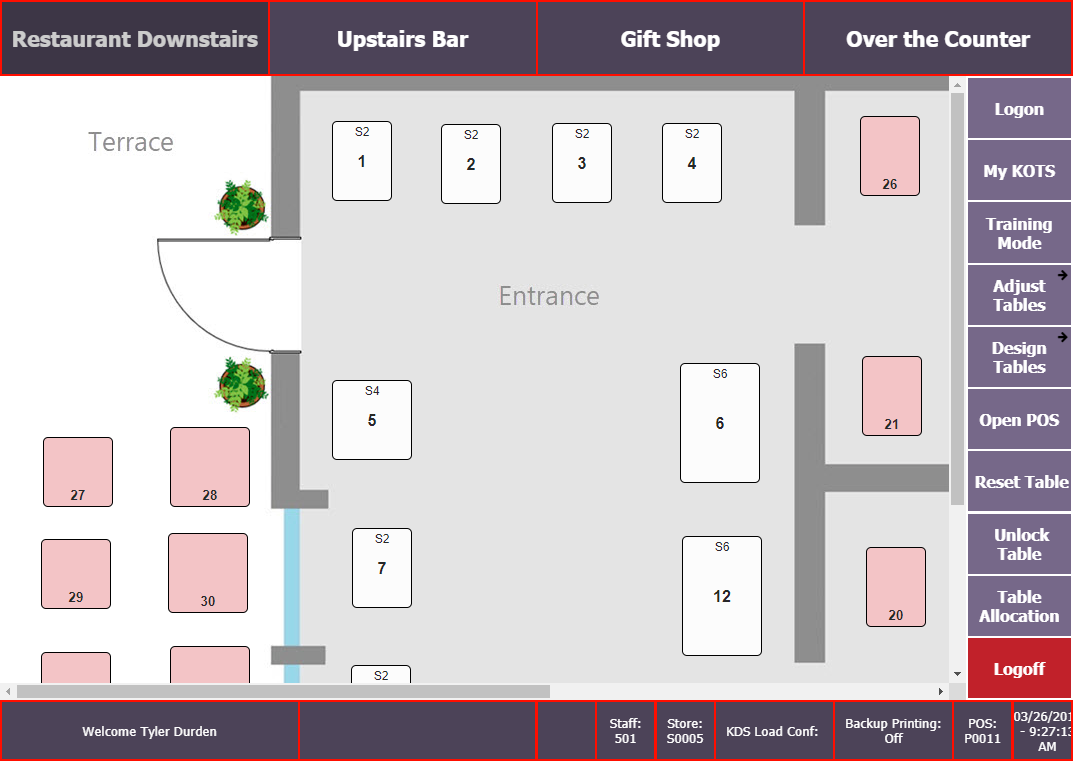 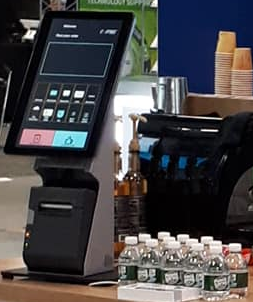 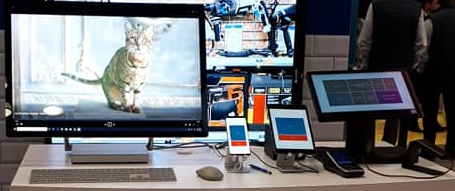 The LS Central AppShell
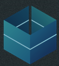 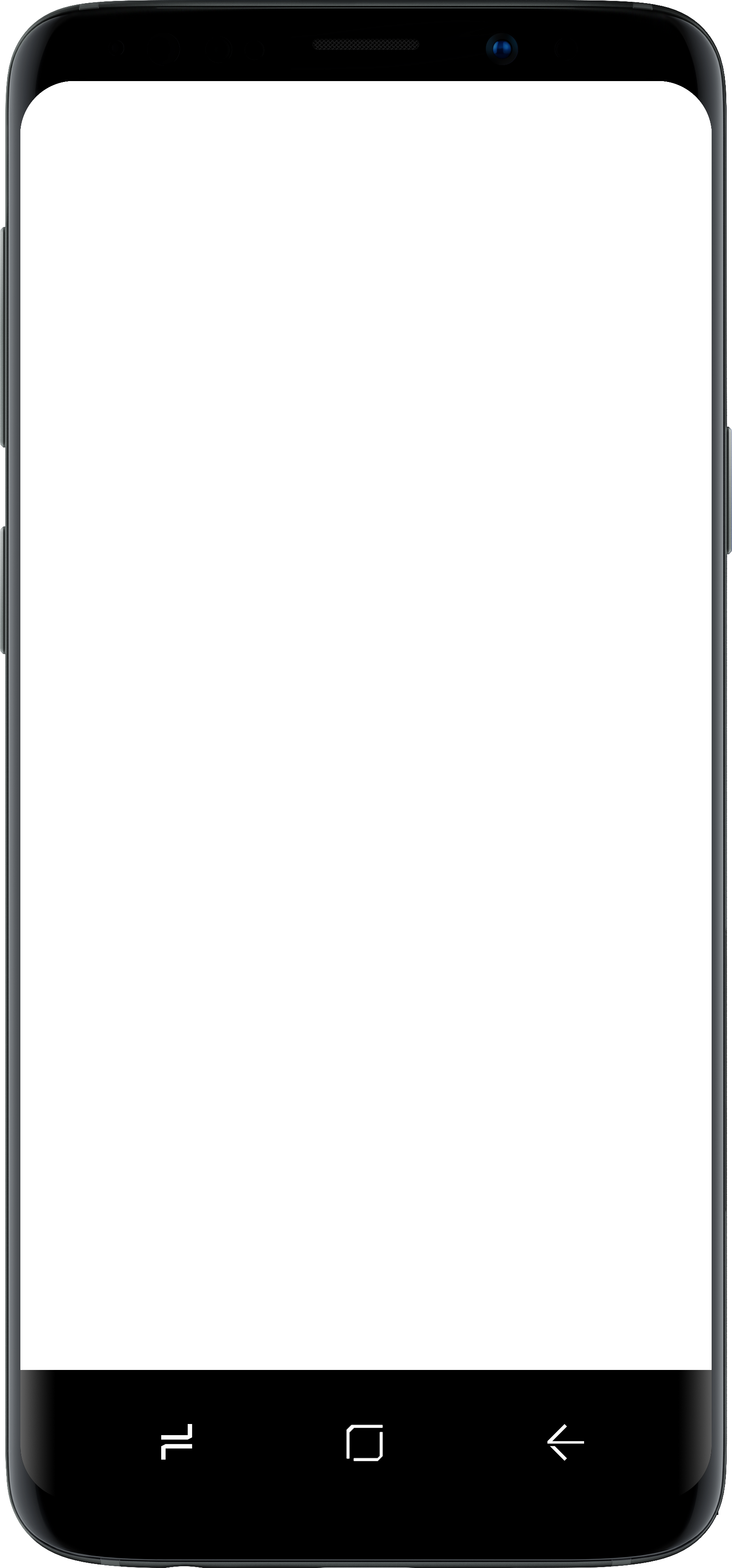 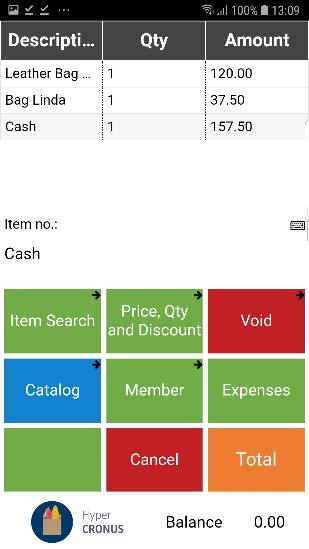 App to run POS on a device (           )in a controlled way
Gives POS direct access to peripherals *
Printers (Epson EPos, Zebra link OS)
LS Pay connected EFT device
Camera built into a mobile device to scan
Pheripheral can be 
Built-into the device 
Connected via Bluetooth / WiFi / network connected


                                                *  EFT&Printer access only available in Android version
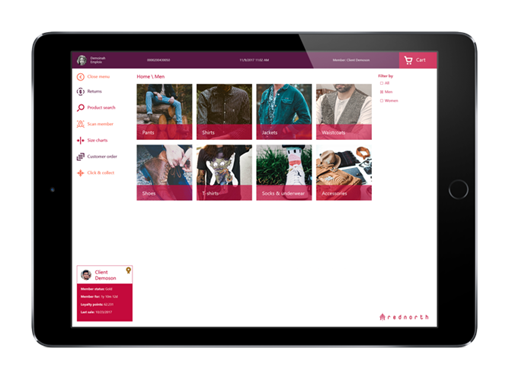 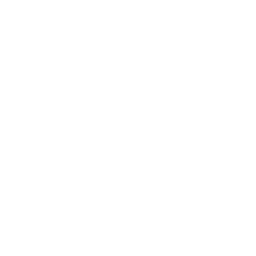 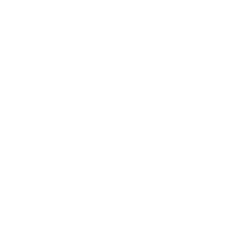 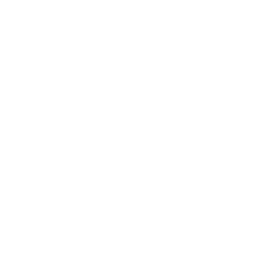 LS Central
AppShell
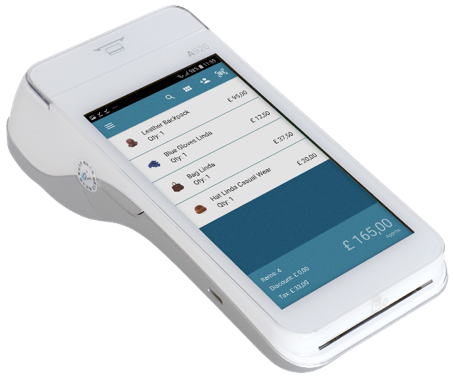 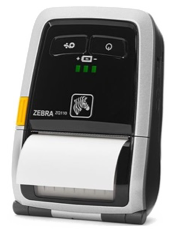 LS Central AppShell on different platforms
on Android
Full device support
Mobile printers / LS Pay connection
Barcode scanners / Camera to scan
on iOS
Camera to scan
Device support thru HW station on network
on Windows* 
Camera to scan
Device support thru HW station locally or on network


						 * released with 16.0
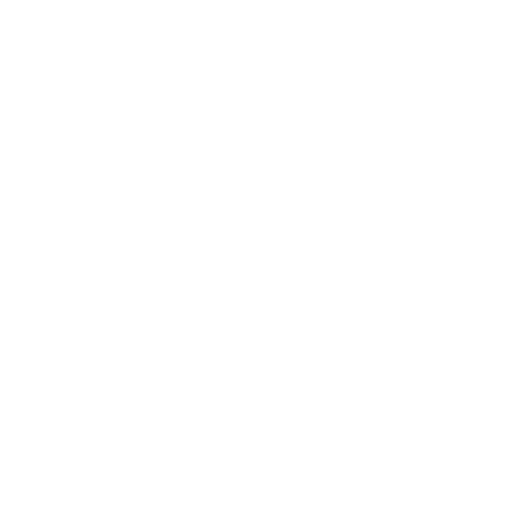 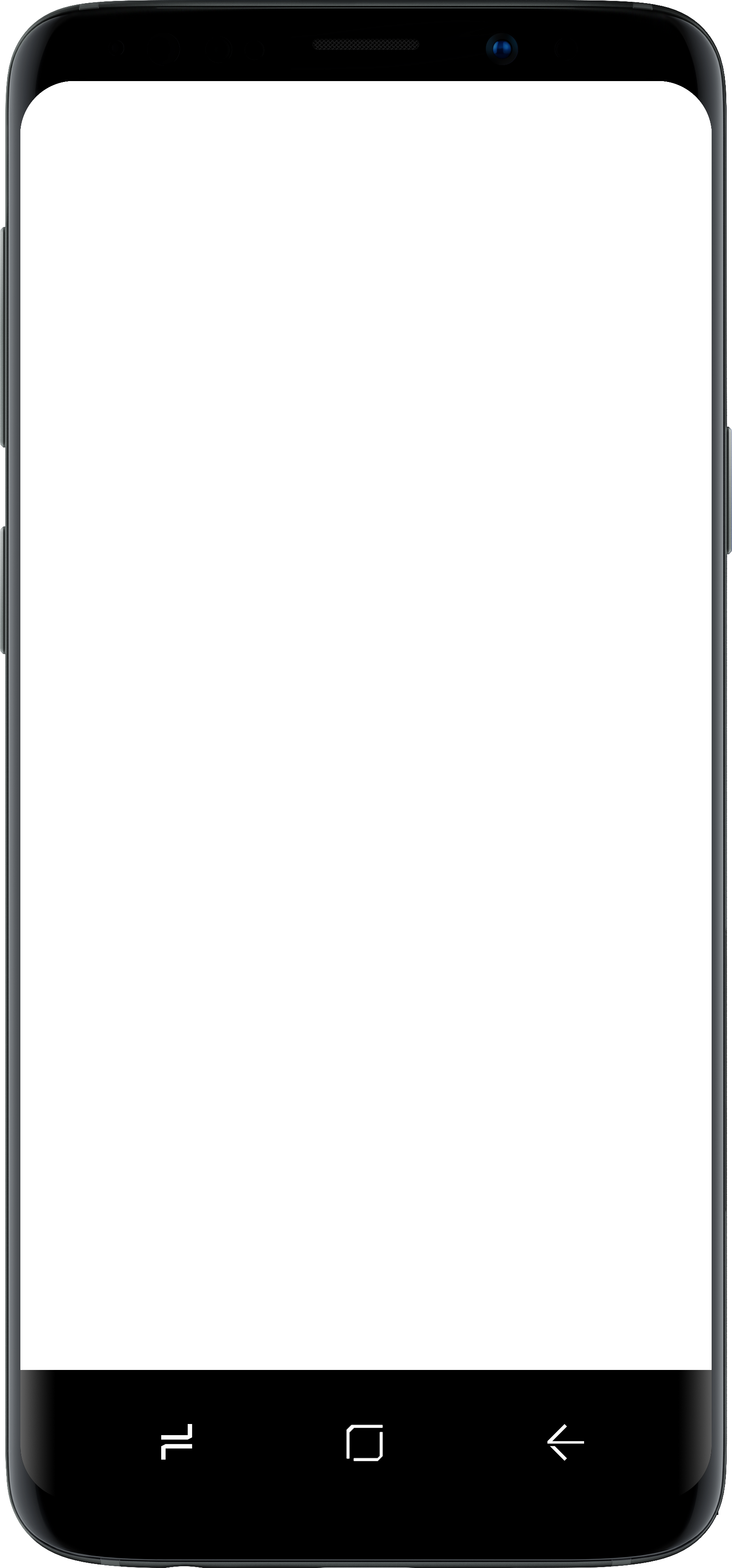 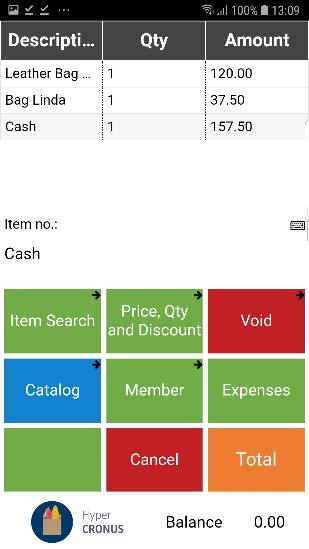 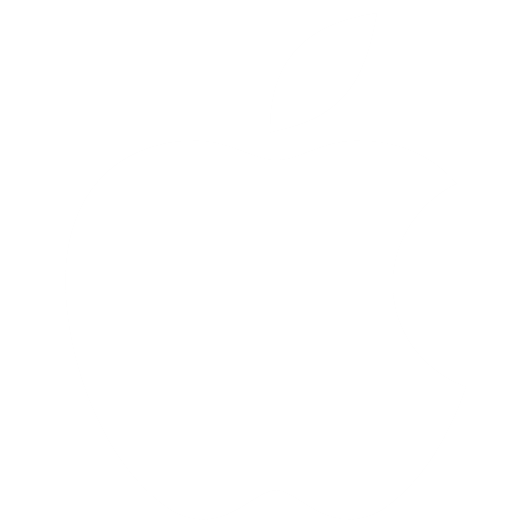 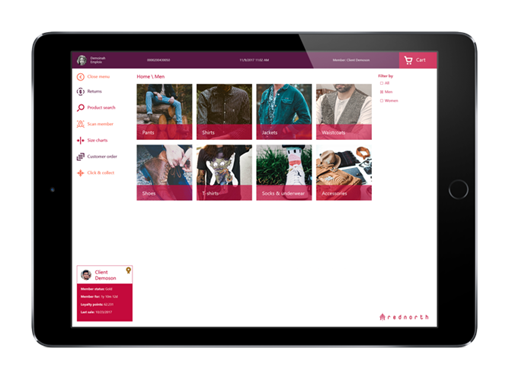 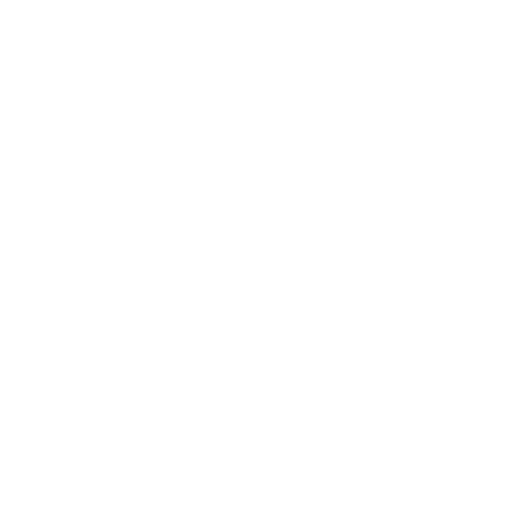 LS Central AppShell for windows
Run the POS by a click of a button or select
Pre-configure URL/user/.. in the Settings option
Or import Pre-configure settings from a file *
Additional run options
Select between different POS / BO configs (LS Start!)
Option to exit (shutdown) the App on logoff in POS 
Option to force app with POS to stay open
Resource access
Access to resources on a tablet device
Camera
HW station used to access other resources
Printers / LS Pay connected EFT device / etc
					* coming version
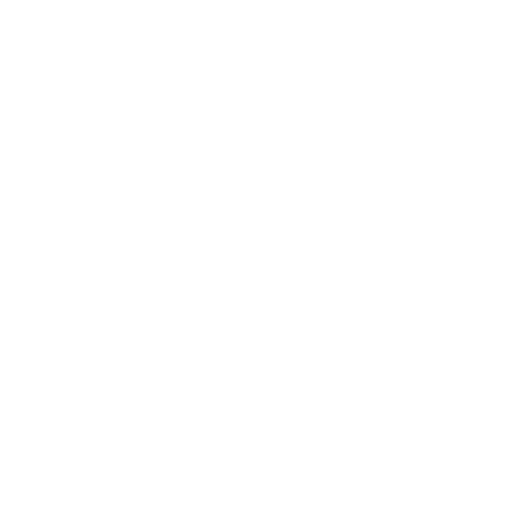 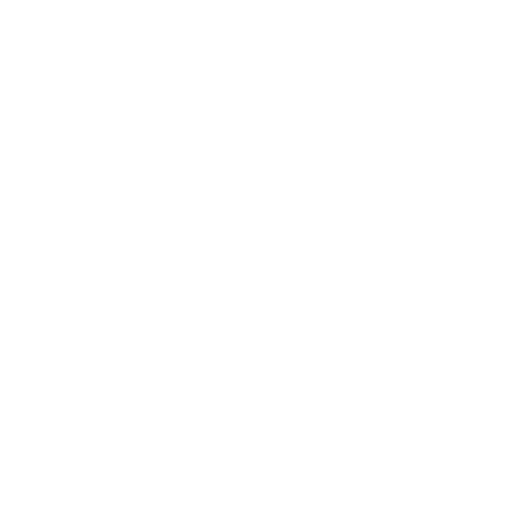 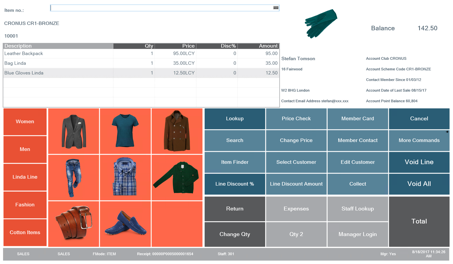 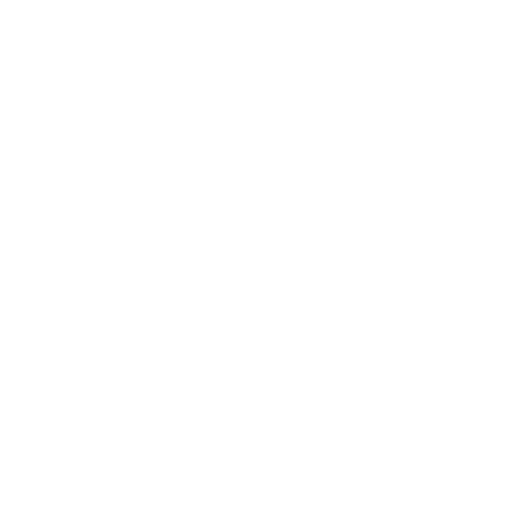 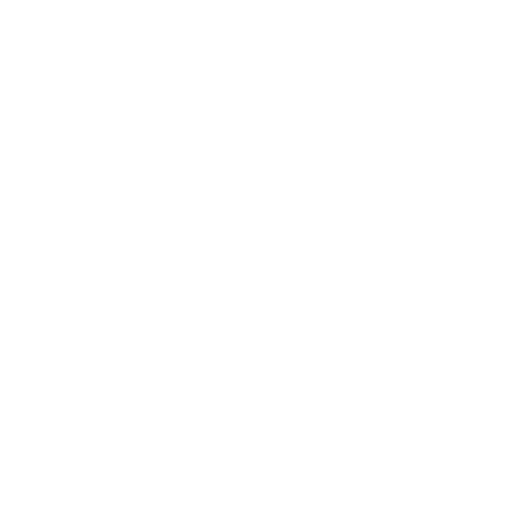 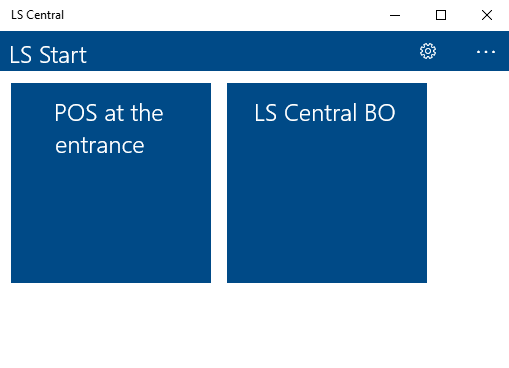 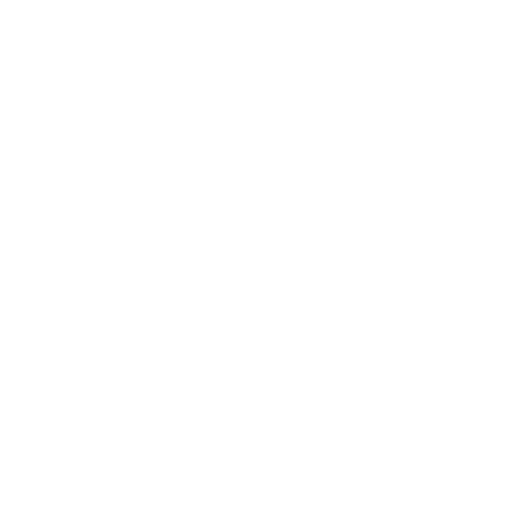 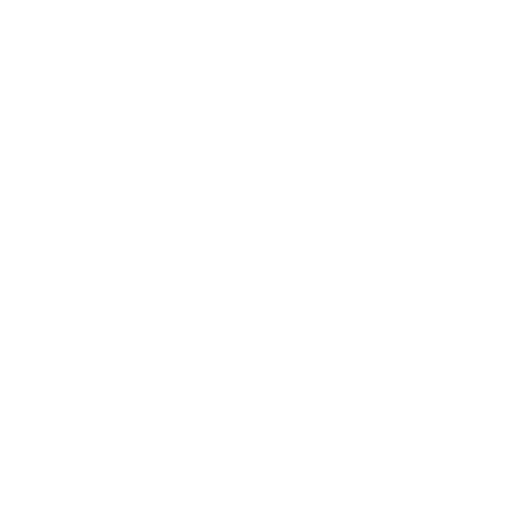 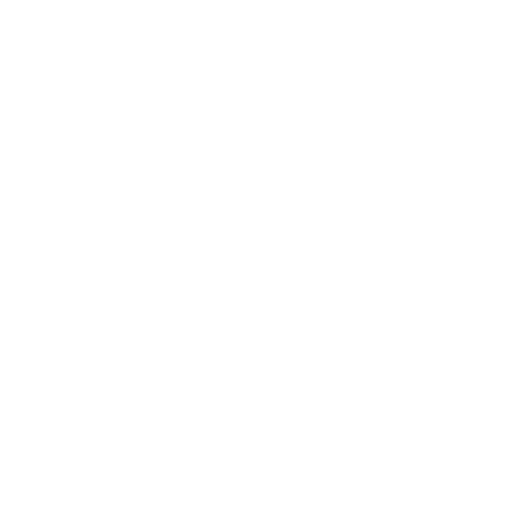 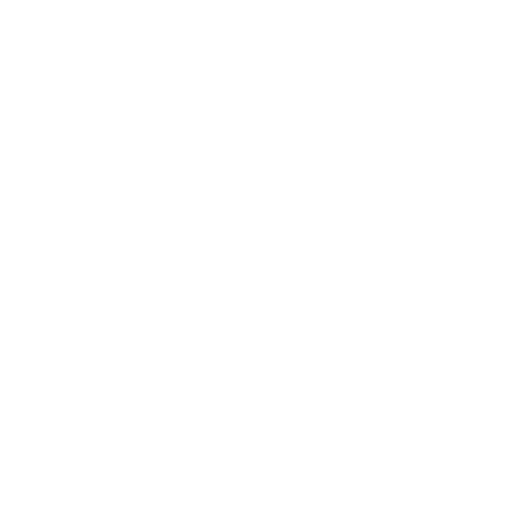 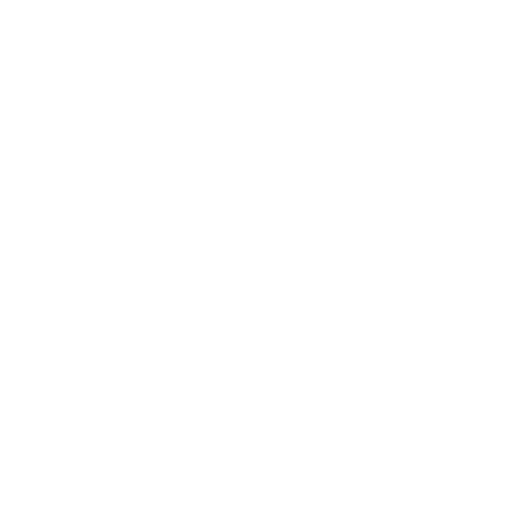 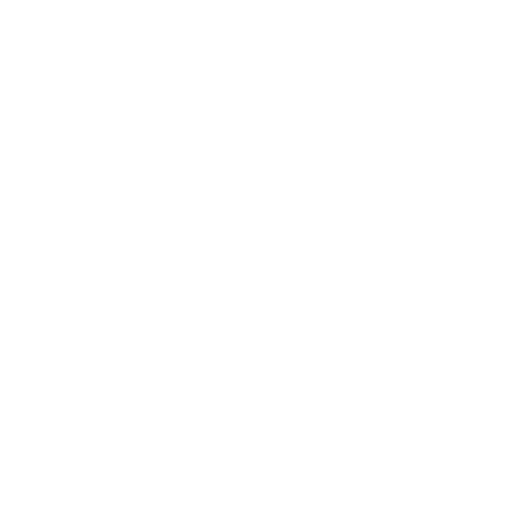 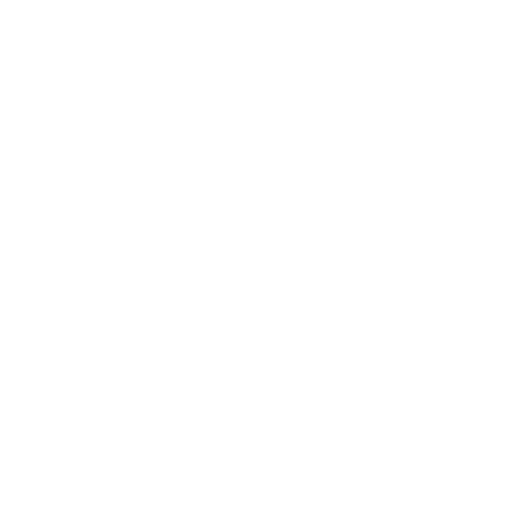 LS Central AppShell distributed config support *
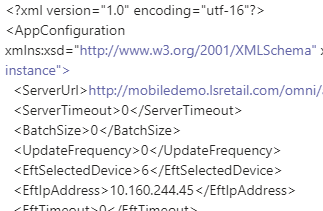 Create centrally an XML file with the config info for the Appshell
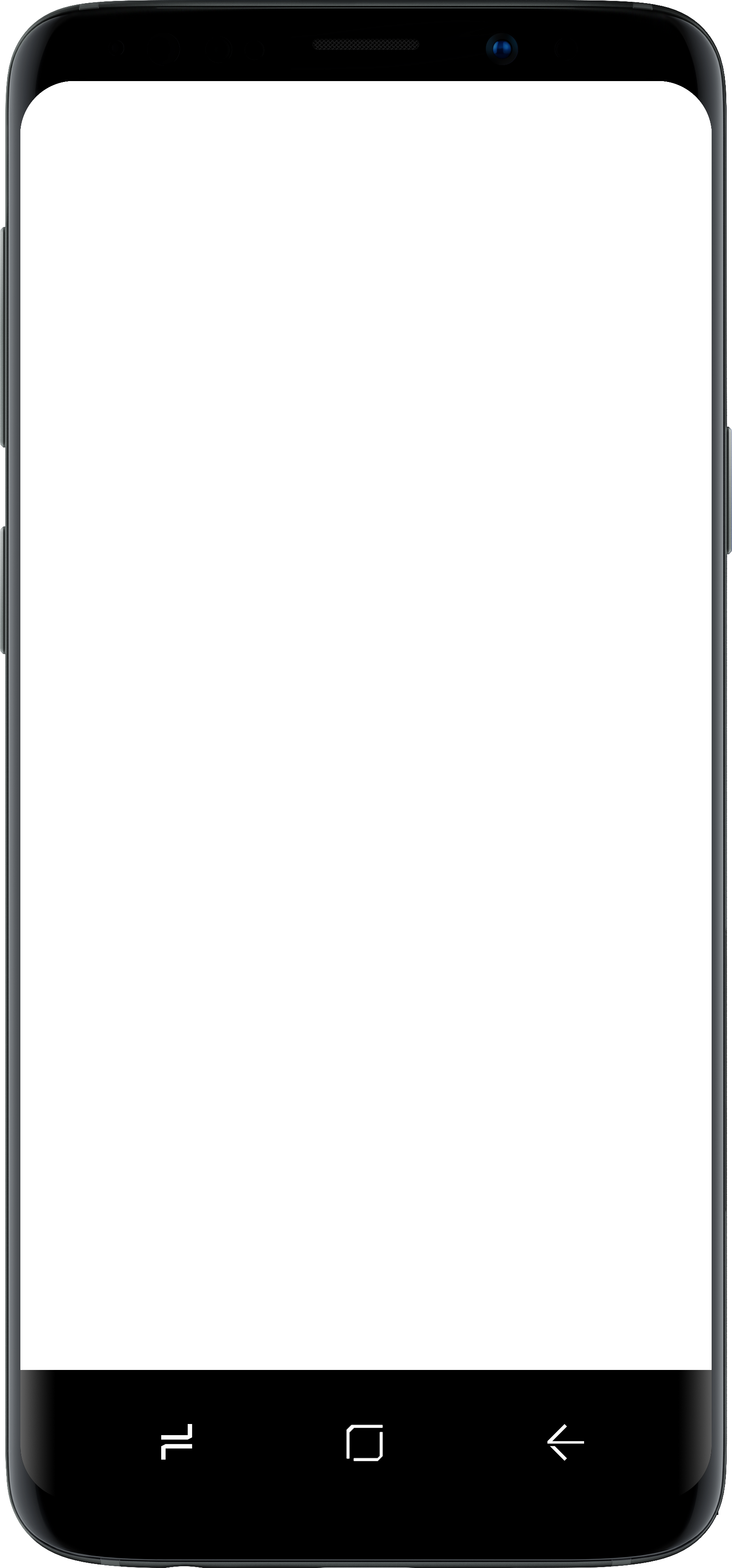 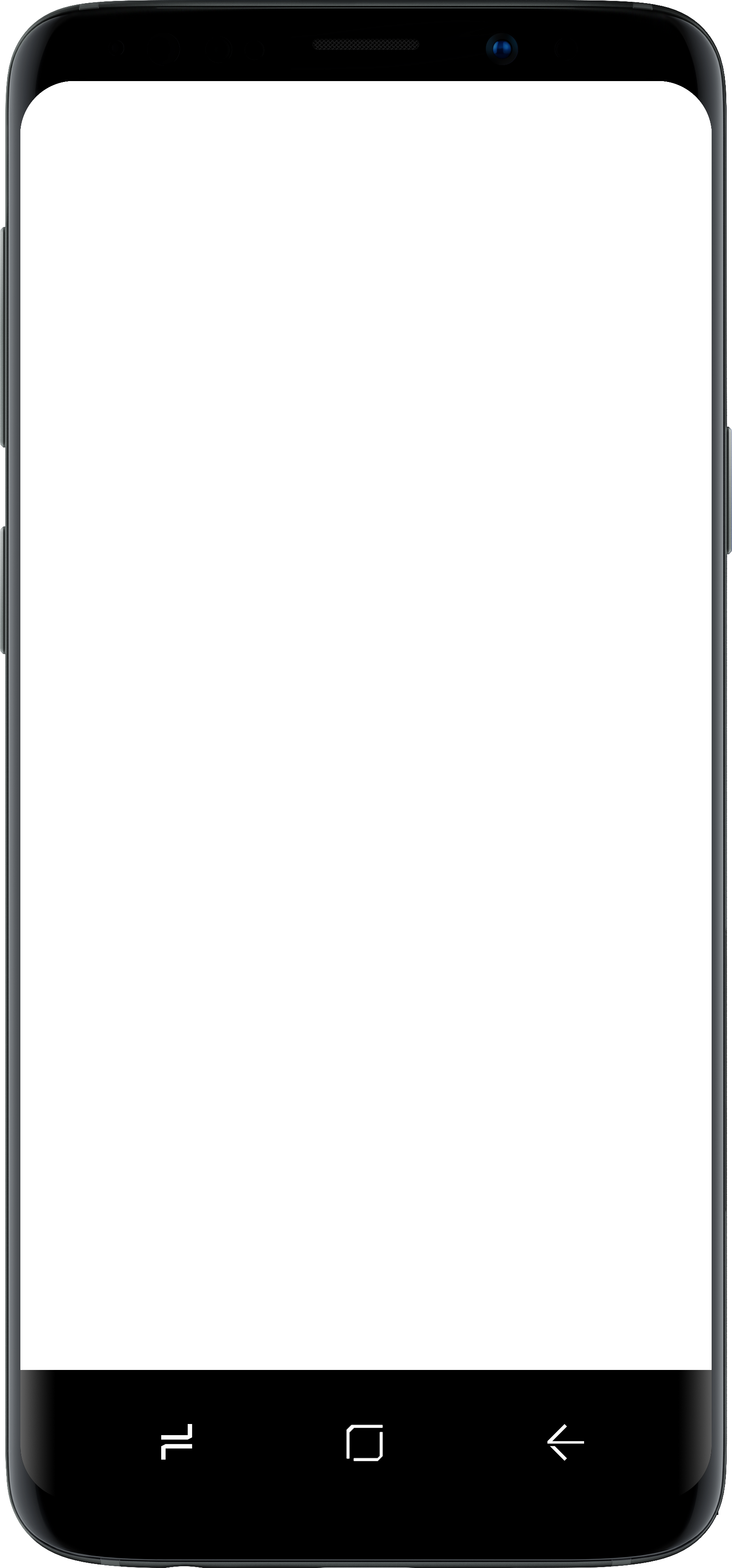 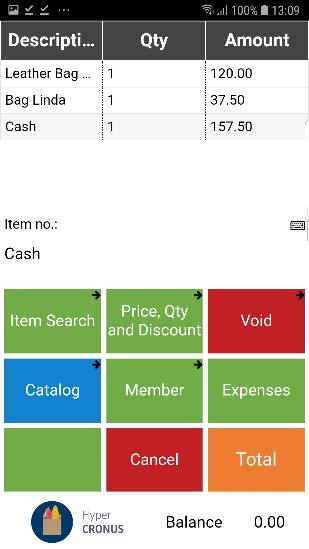 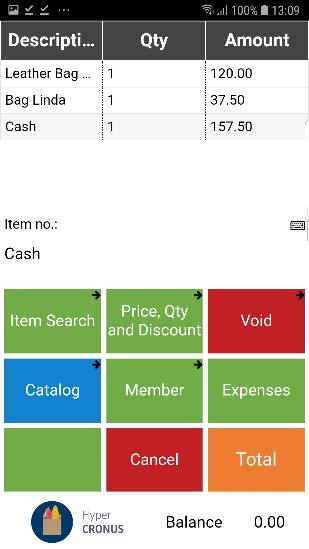 Send the XML file to all devices that will use LS Central Appshell with a distribution software
On the device, the LS Central Appshell detects the XML config file and the user accepts to load and use settings from the XML file
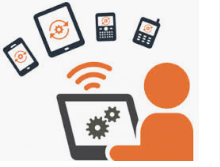 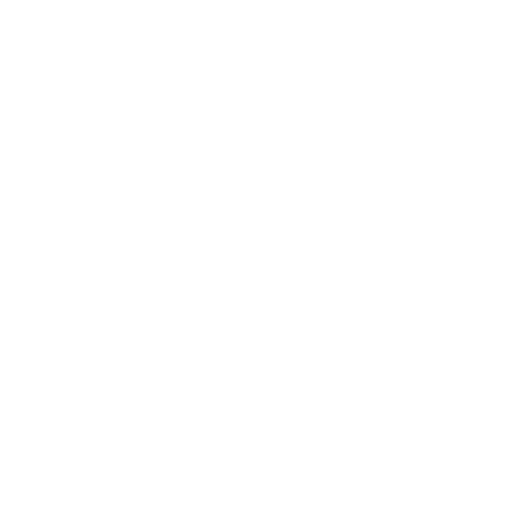 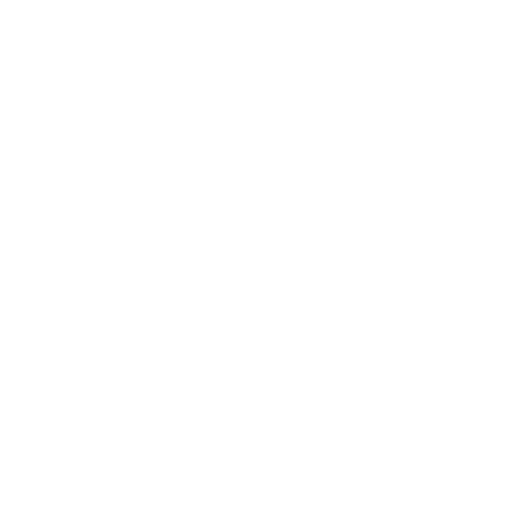 . . . . .
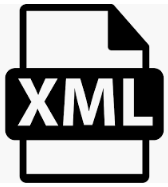 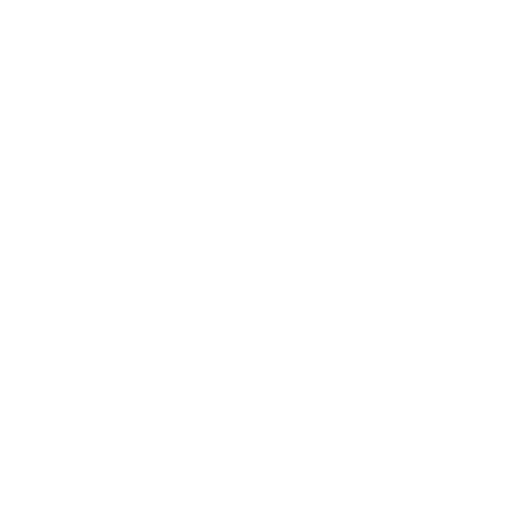 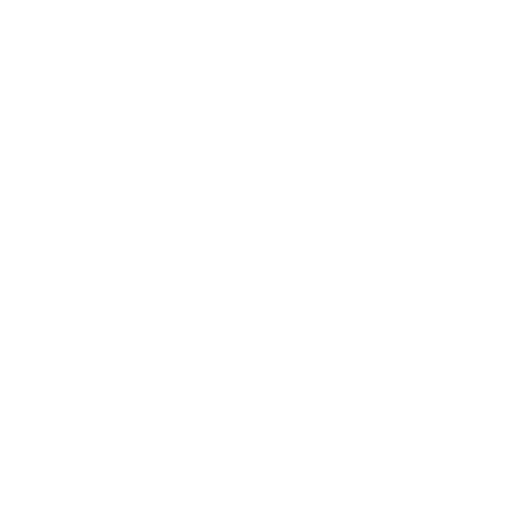 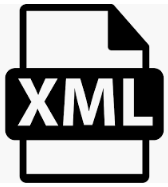 User can test the settings and the LS Central Appshell is ready to use
POS device
POS device
The LS Central Appshell now also has the feature of exporting a config from the App to an XML file that can also be used to distribute
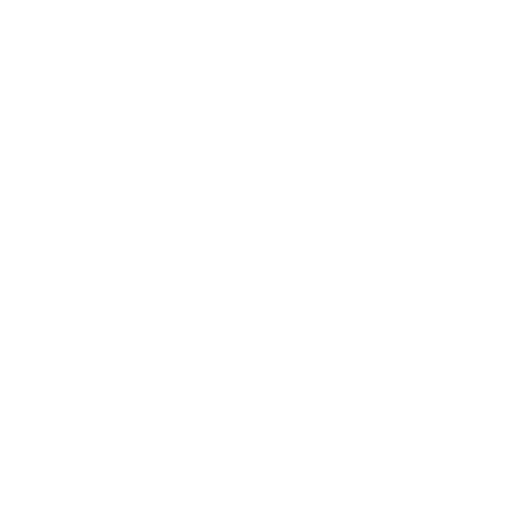 . . . . .
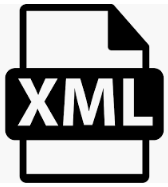 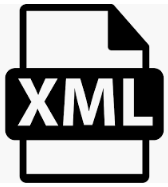 LS Central App
* available on Android
LS Hardware Station
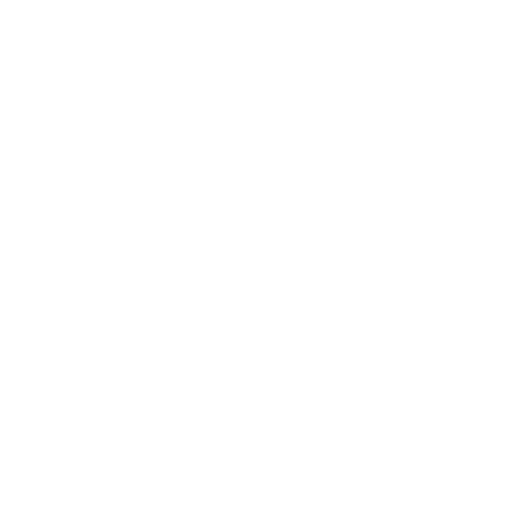 Microsoft Dynamics 365 
Business Central
HQ
A Windows service
Is configured using the Hardware Station Management Portal
Gives access to OPOS devices + LS Pay 
Many POS can use same Hardware Station
Simple selection of Hardware Station to use from POS
Store
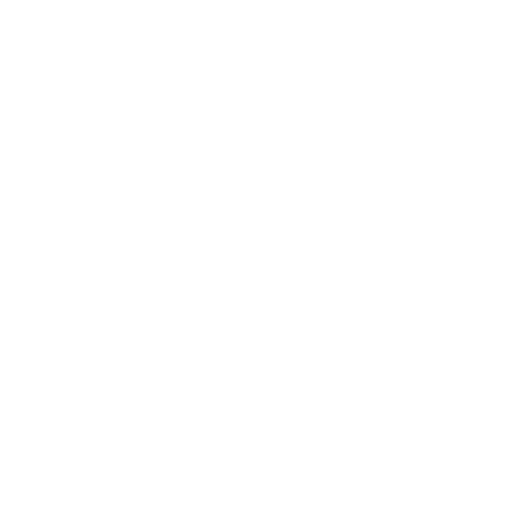 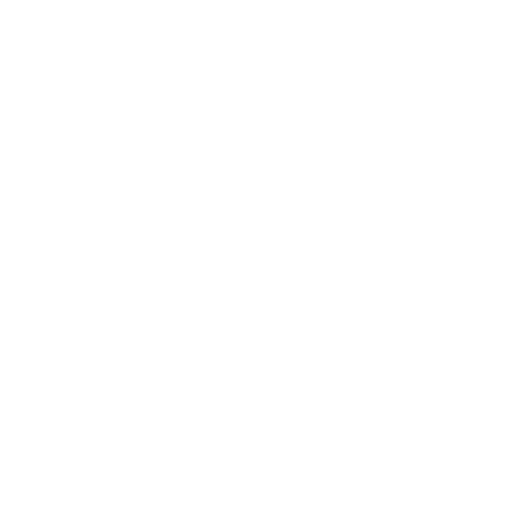 POS 1
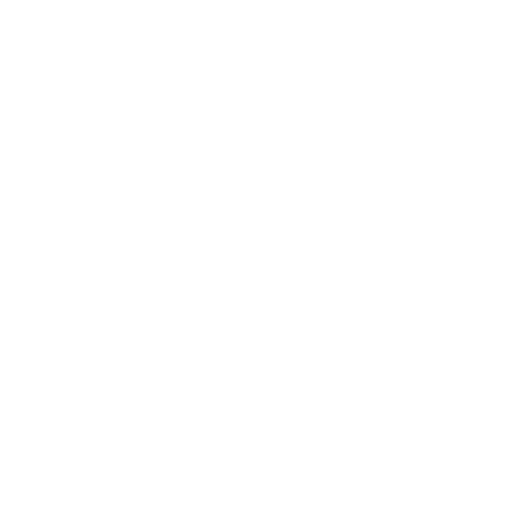 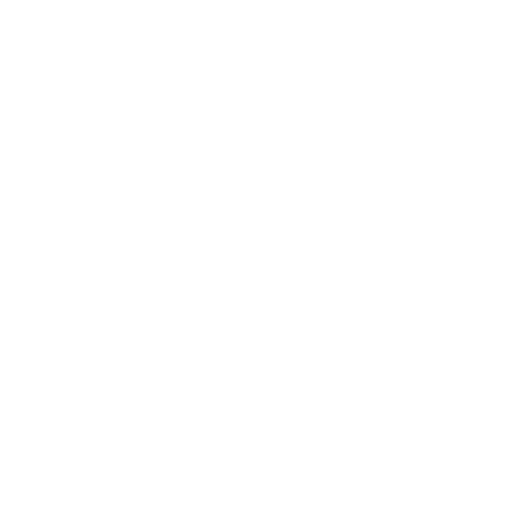 POS N
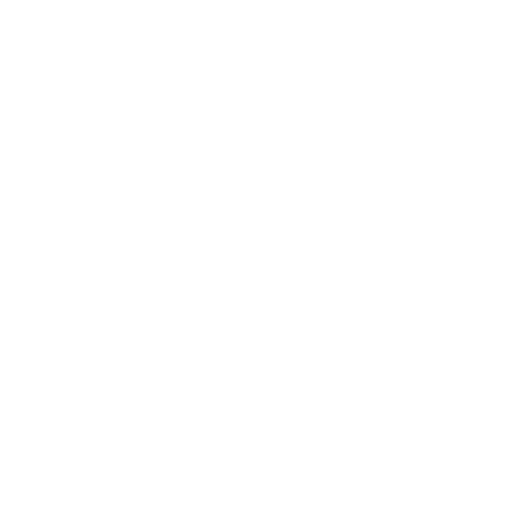 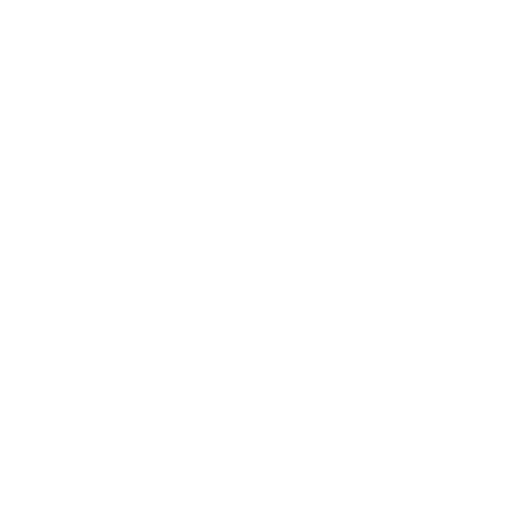 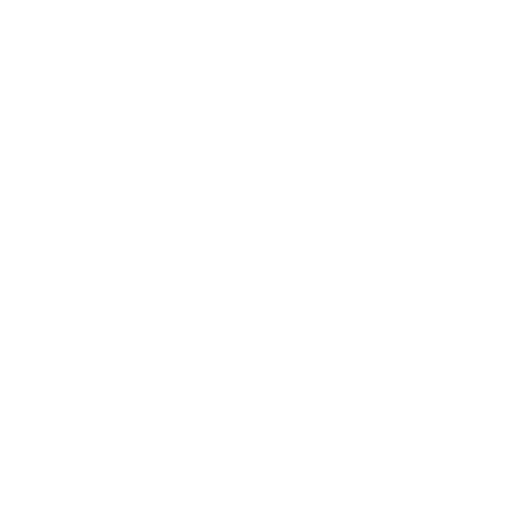 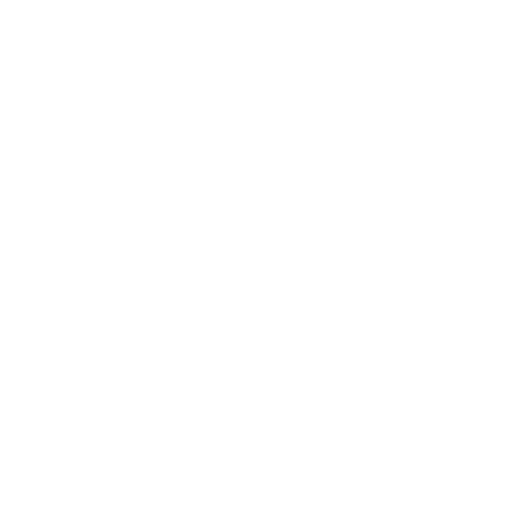 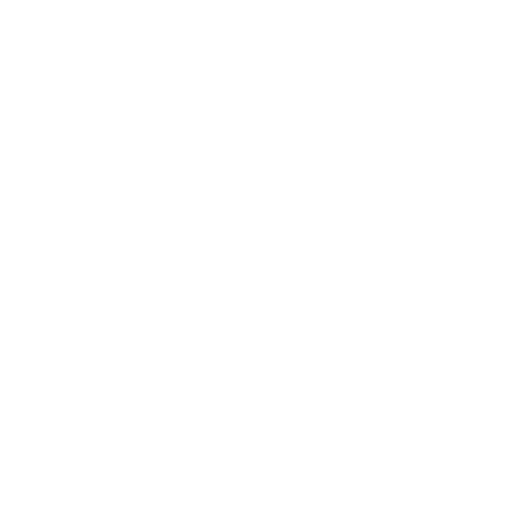 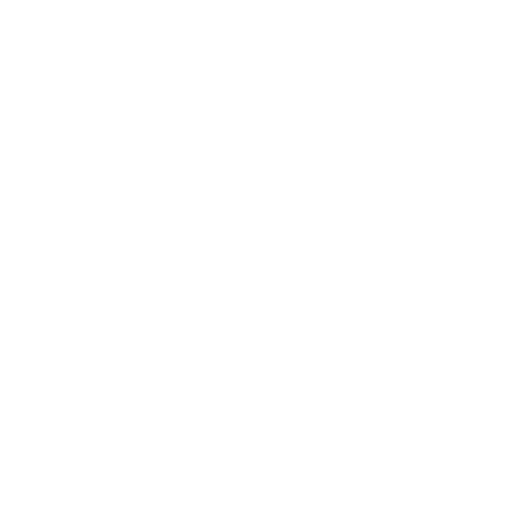 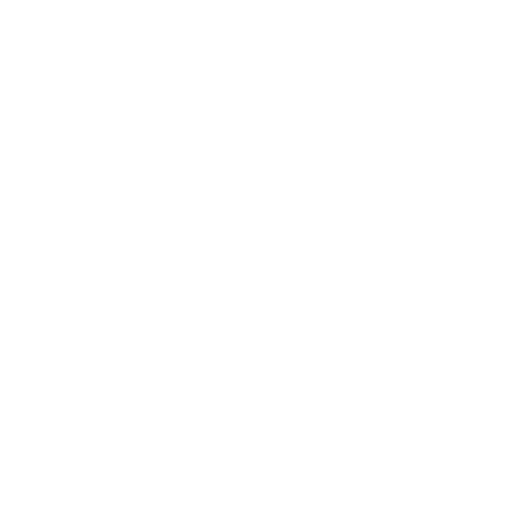 LS Hardware Station
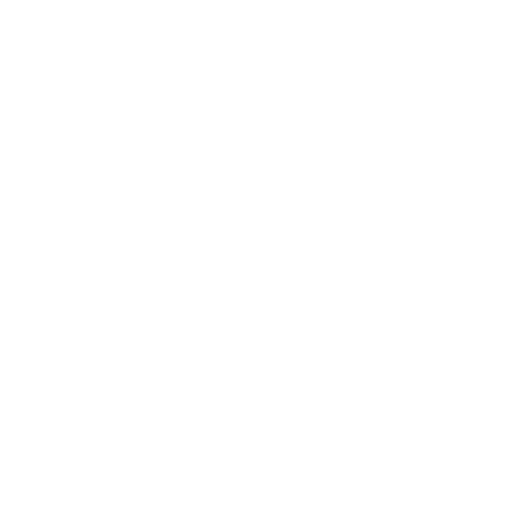 Simple selection of Hardware Station
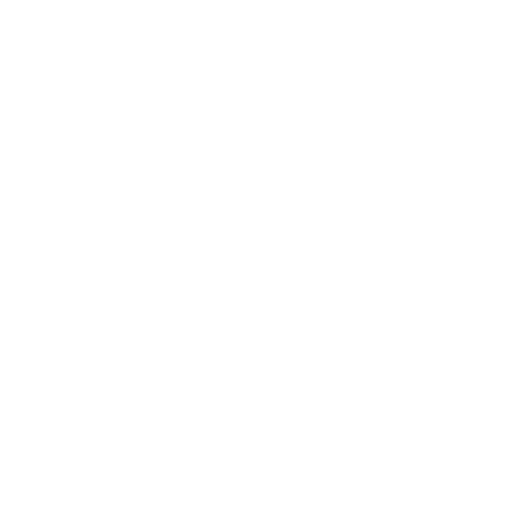 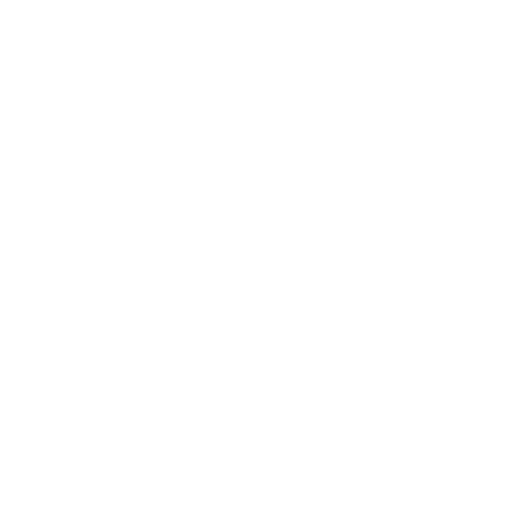 Hardware
Station 1
Hardware 
Station 2
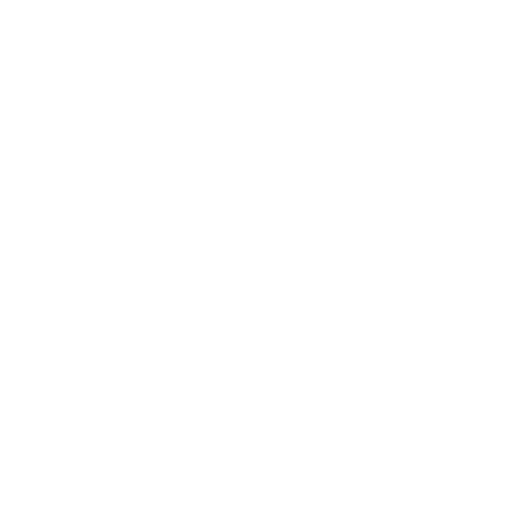 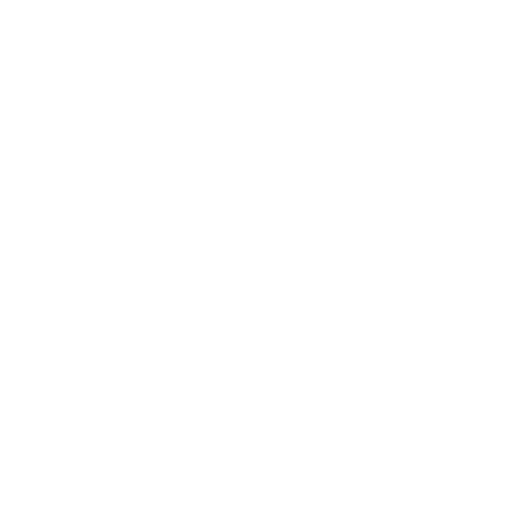 Pre-configured
By scanning a QR-code
Push of a button
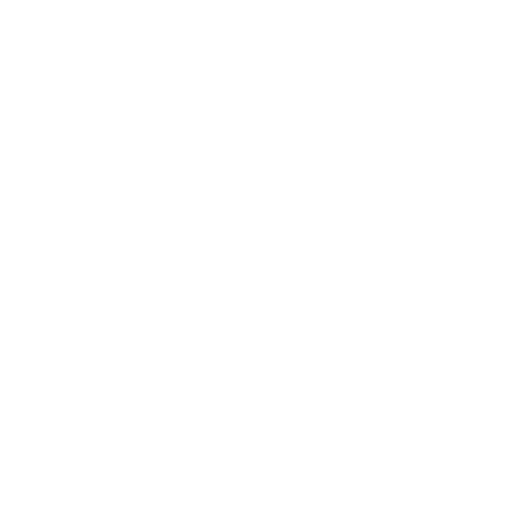 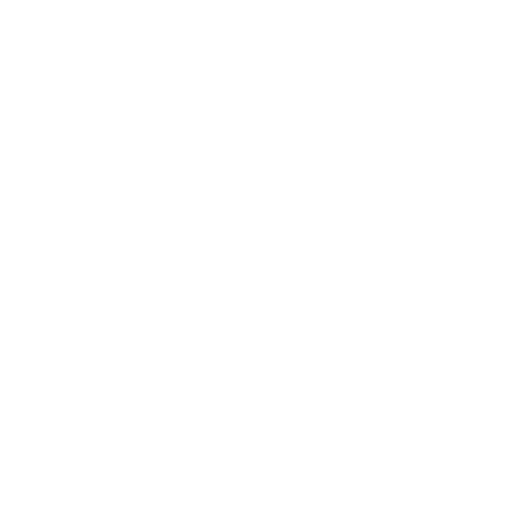 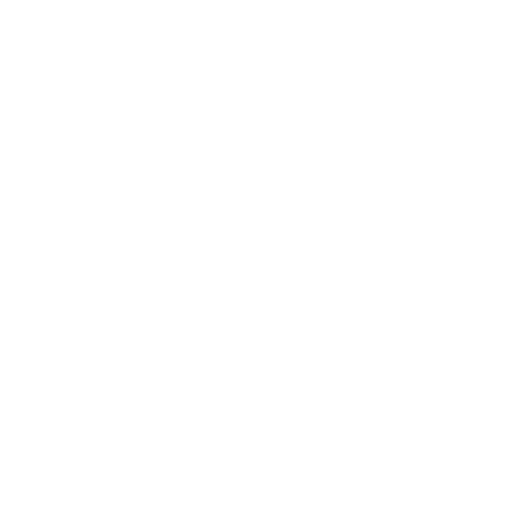 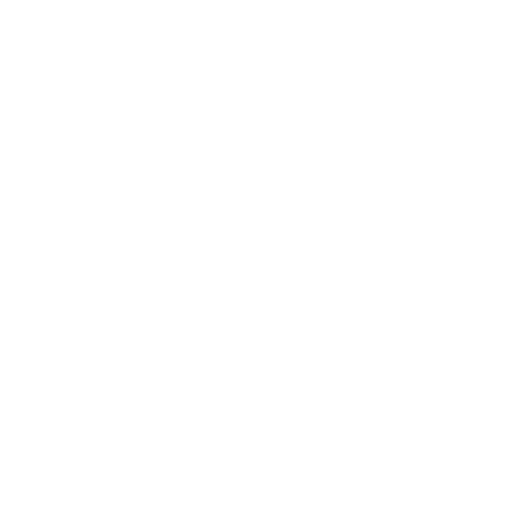 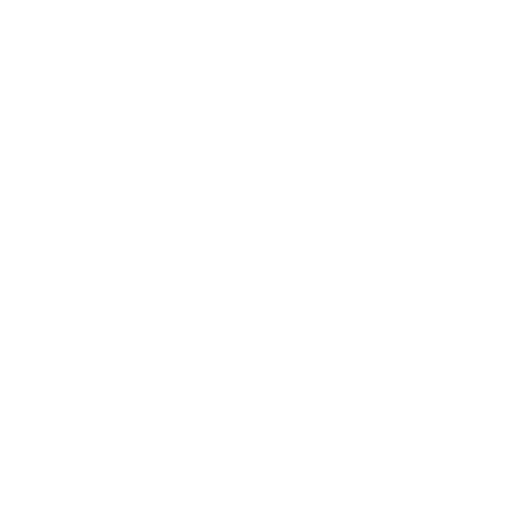 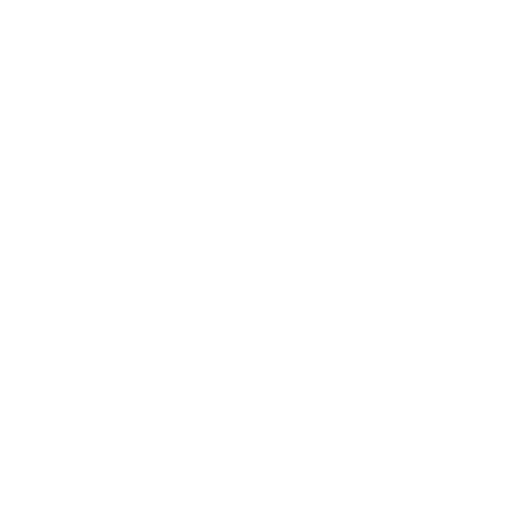 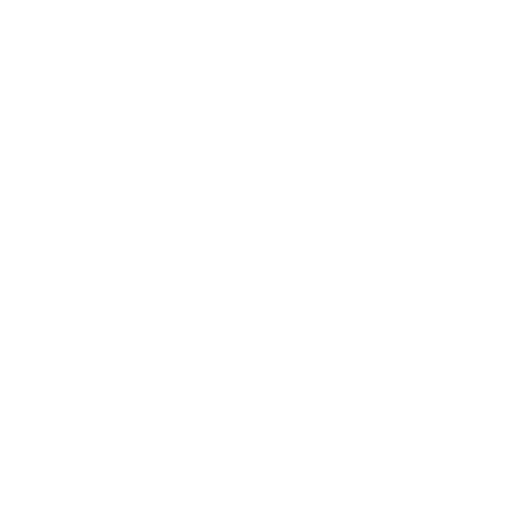 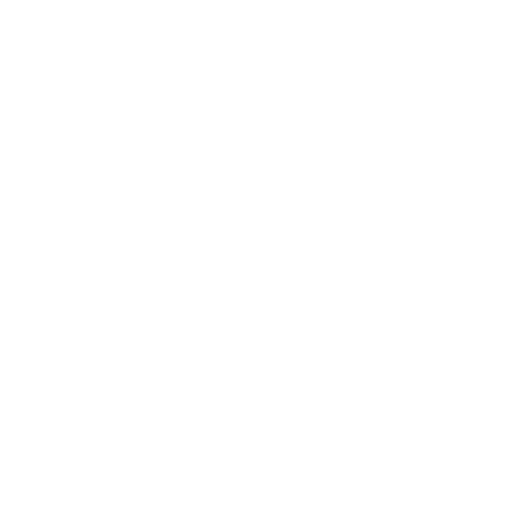 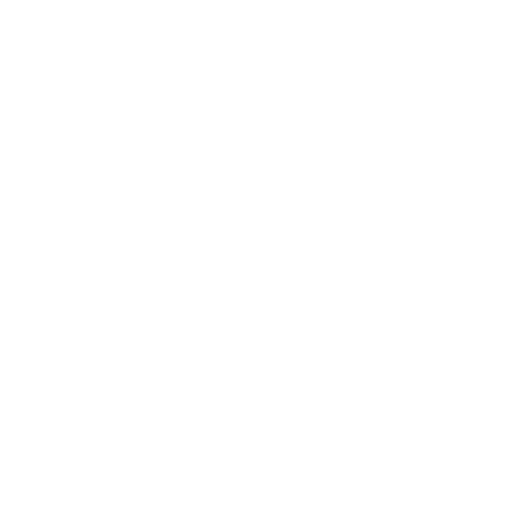 Hardware Station peripherals supported
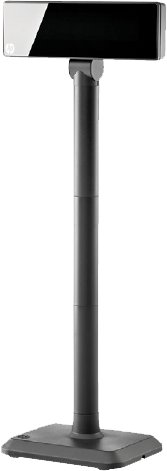 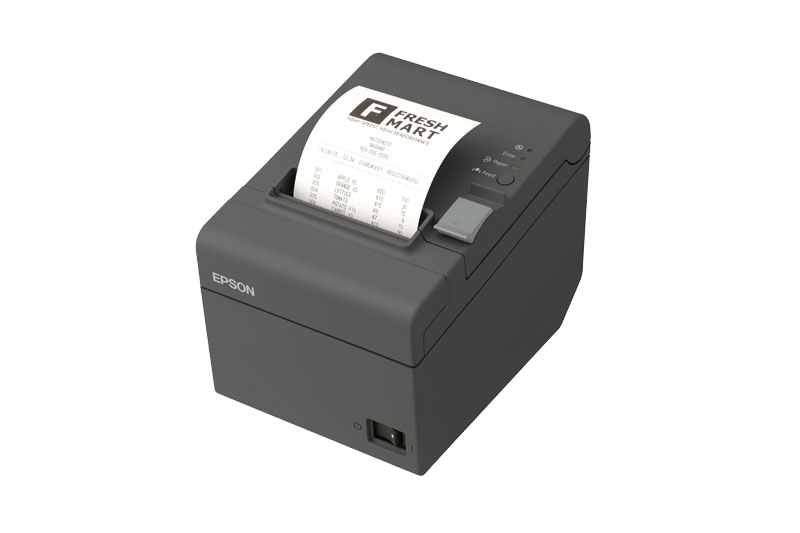 Devices supported
Printer (OPOS and Windows)
Cash drawer 
Scanner
Line Display
Serial device
MSR
Payment terminals (EFT) thru LS Pay
In development
Scale
Dual Display
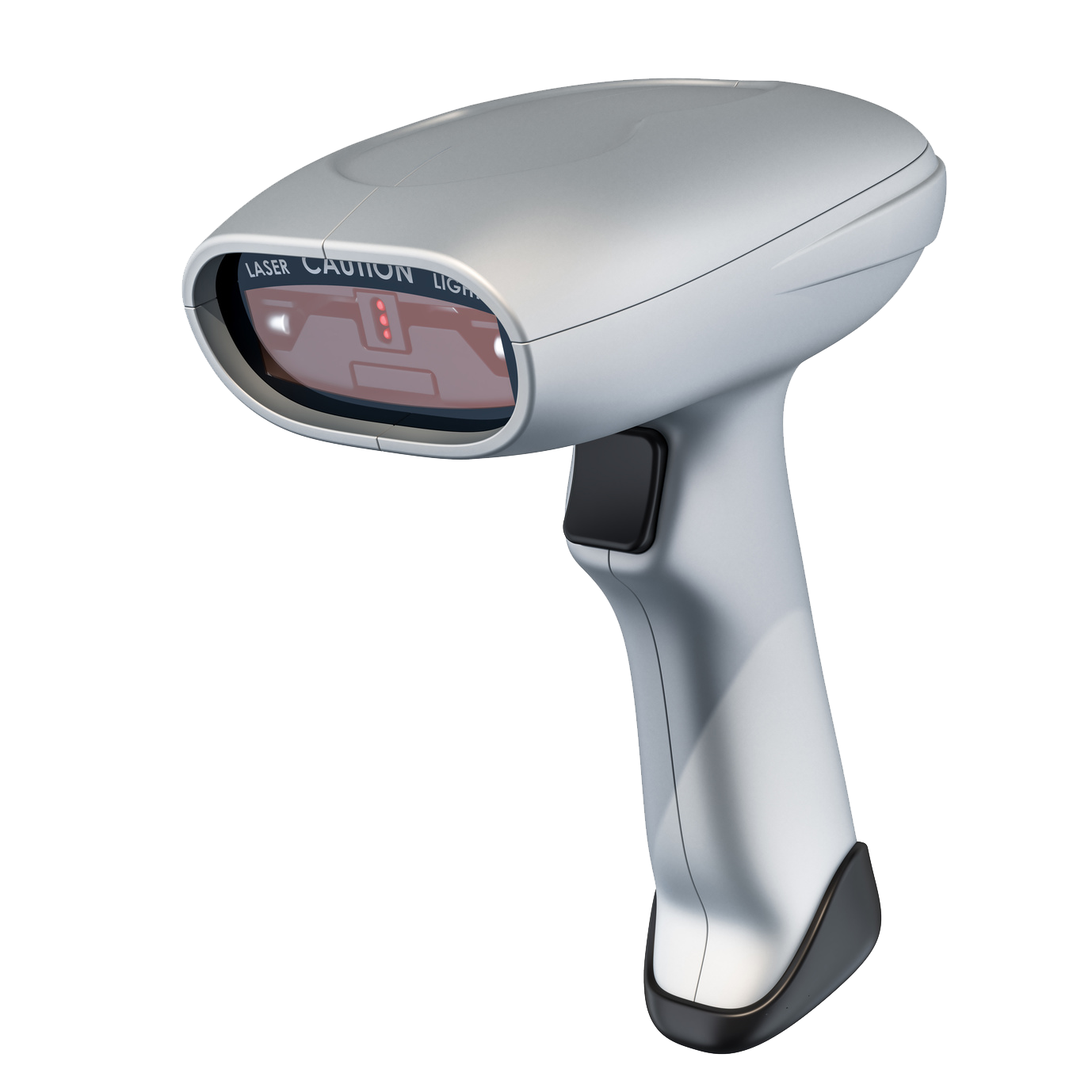 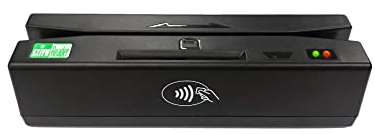 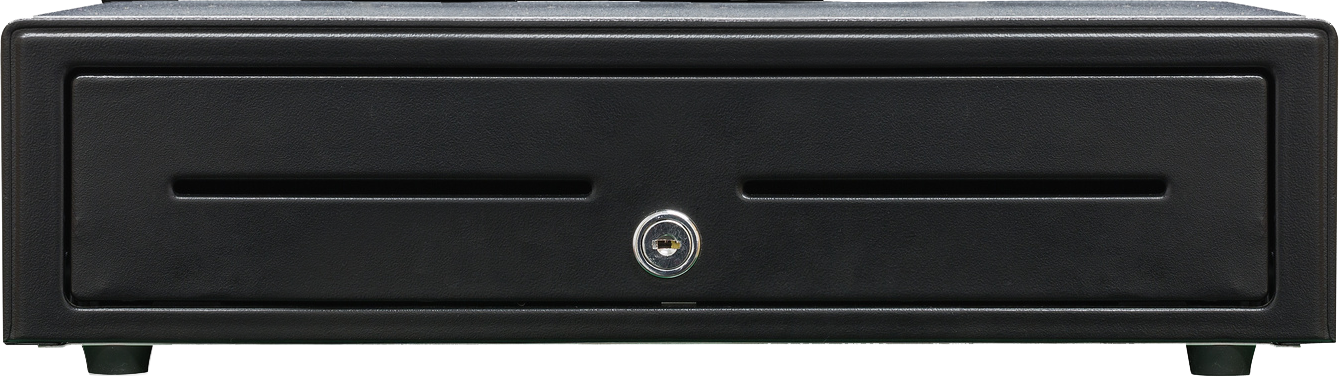 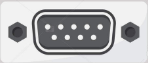 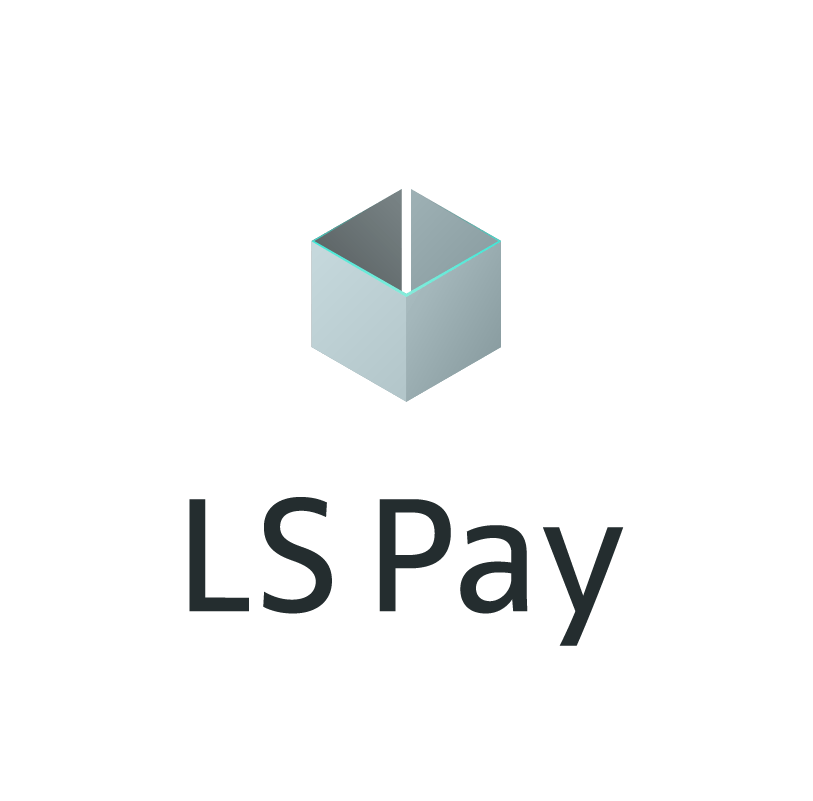 EFT: LS Pay support or custom created
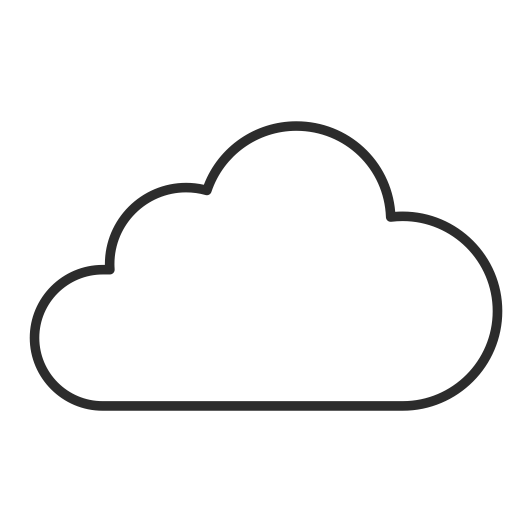 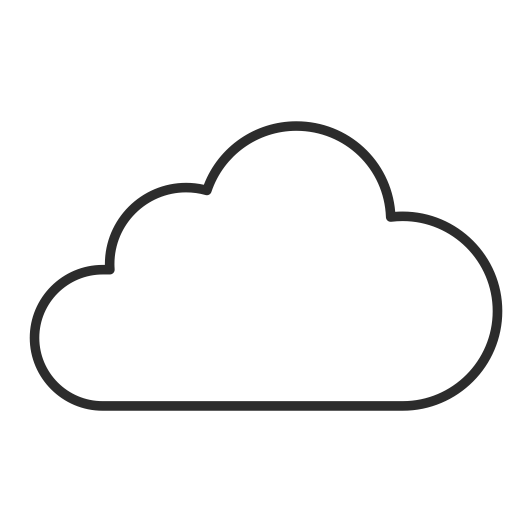 Custom EFT
LS Pay support
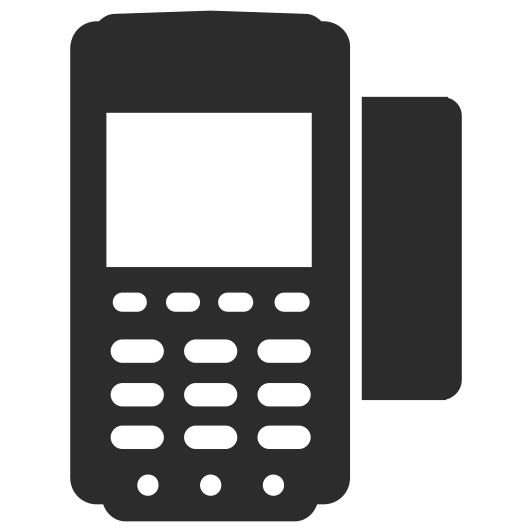 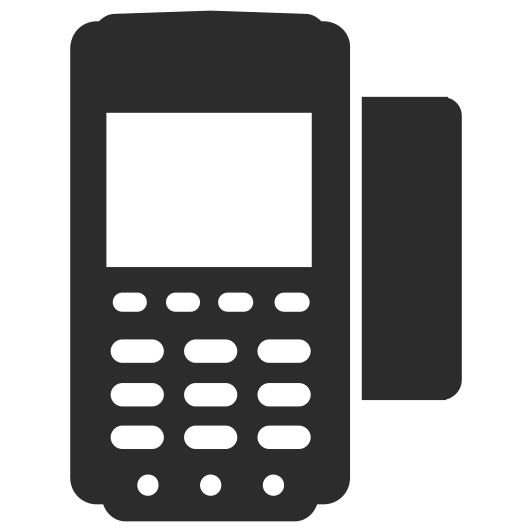 Adyen
Adyen
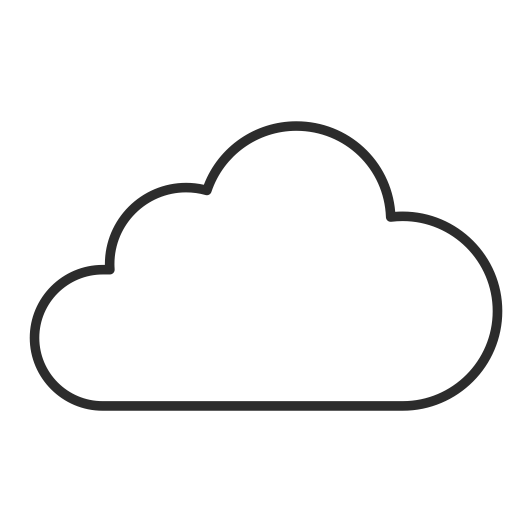 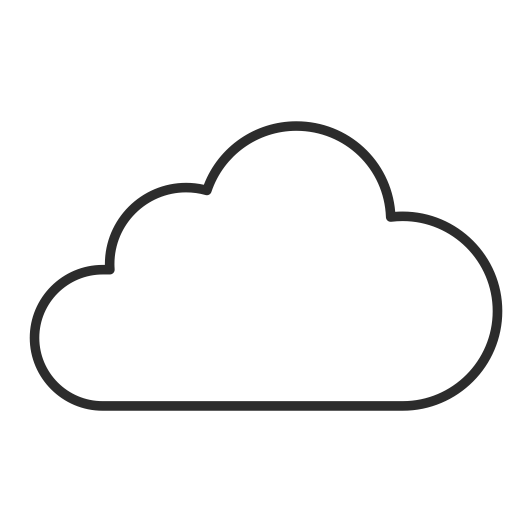 LS Pay
Engine
LS Pay
Engine
Adyen
Adyen
Worldpay
Worldpay
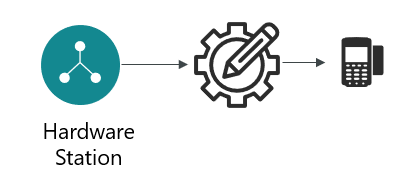 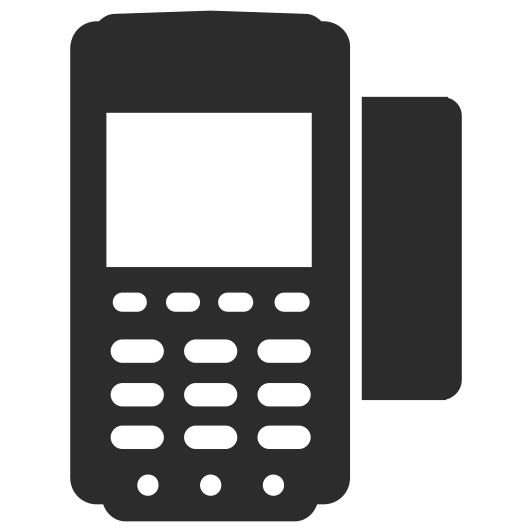 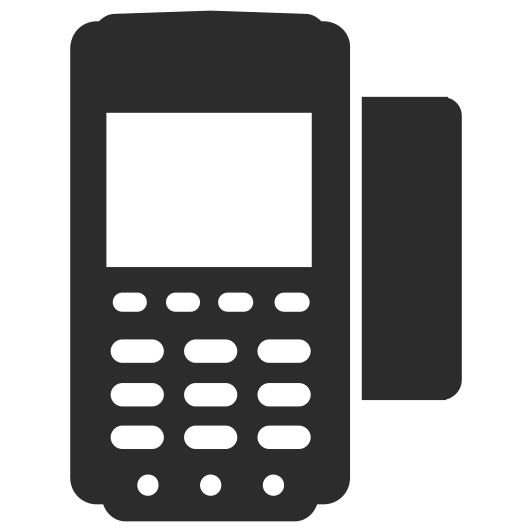 Verifone Point
Verifone Point
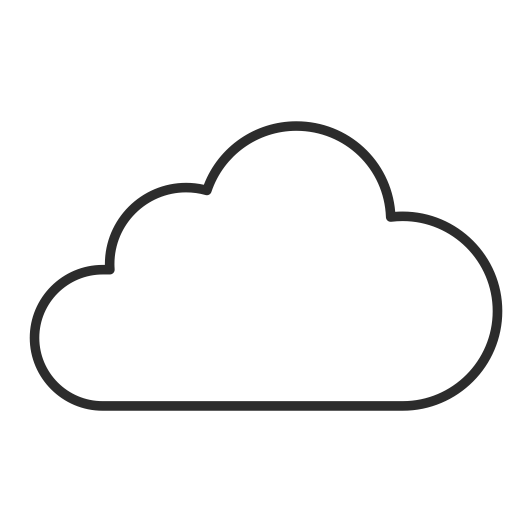 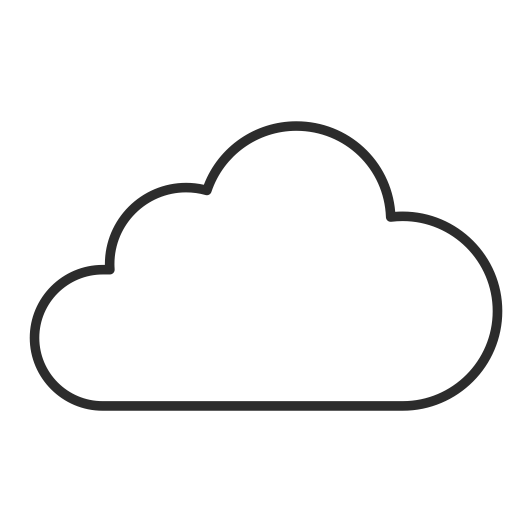 Valitor
PayEx
Valitor
PayEx
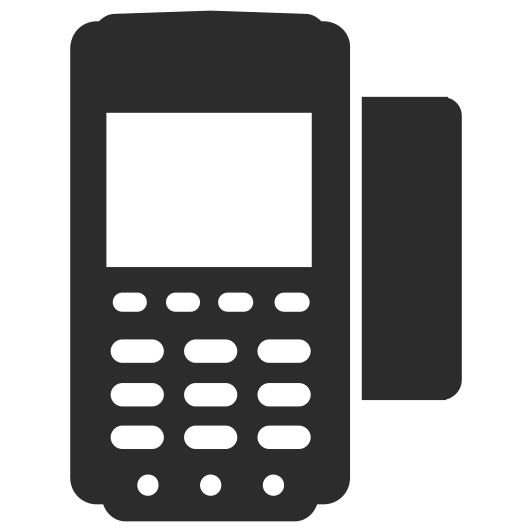 …
PayEx
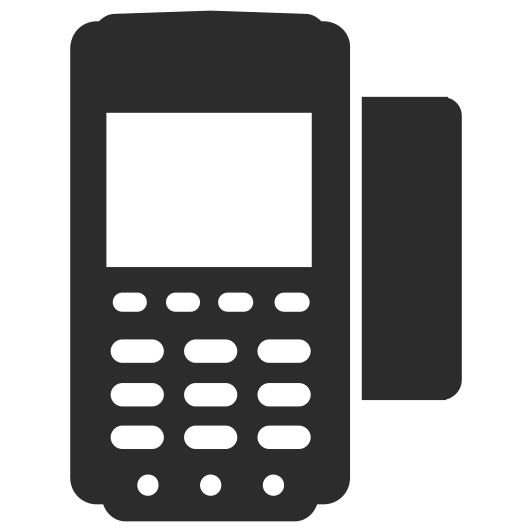 Hardware Station
Hardware Station
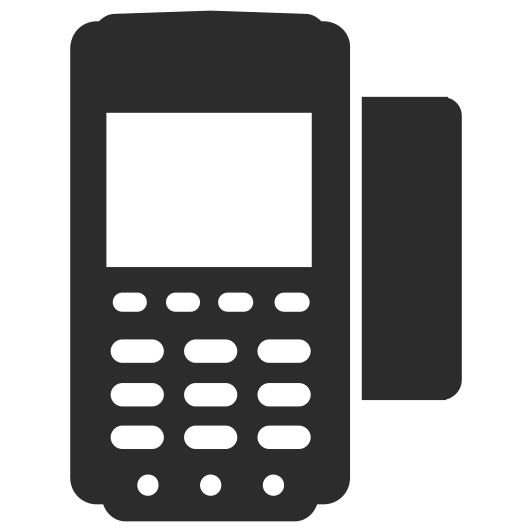 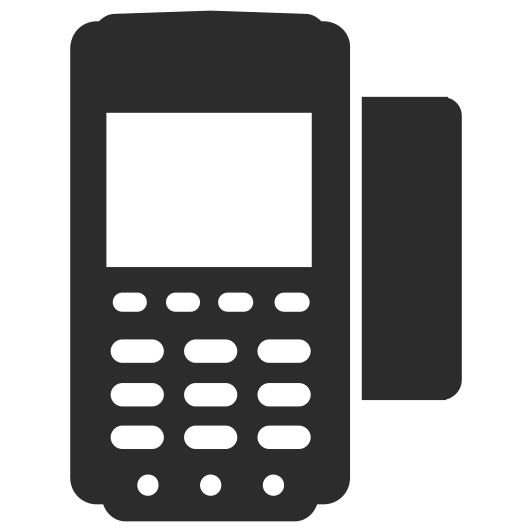 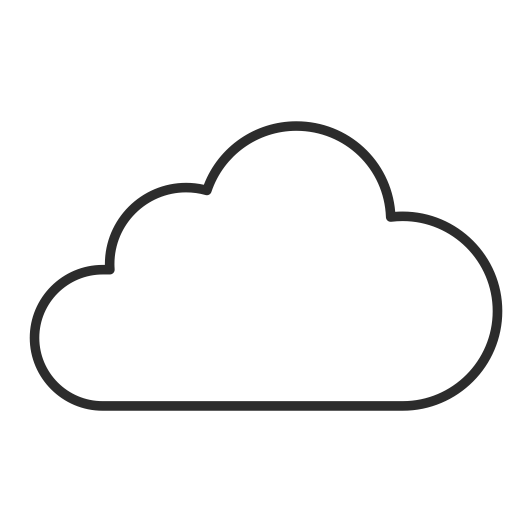 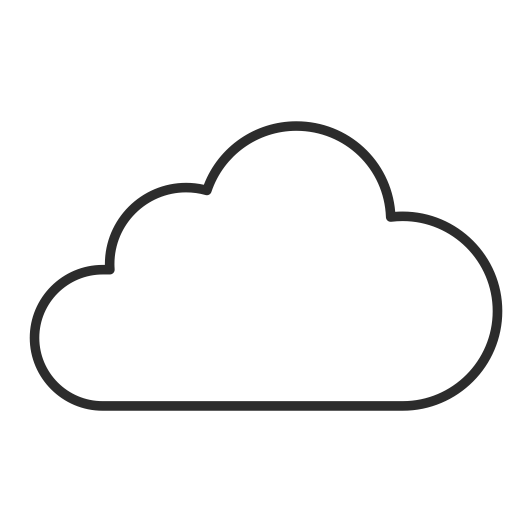 Nets
…
PayEx
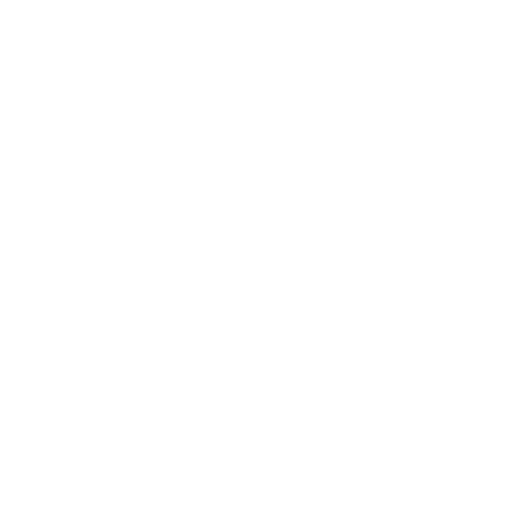 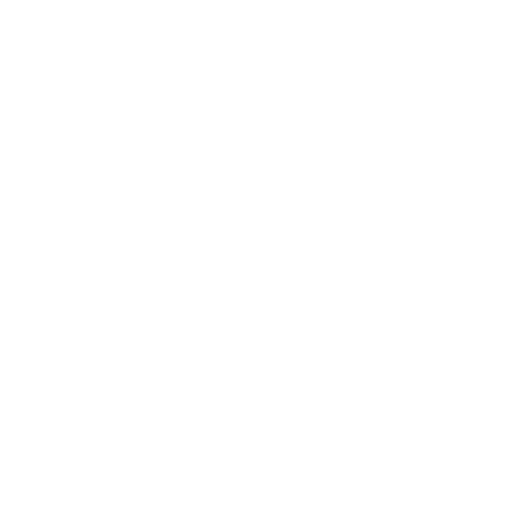 “LS Pay Information Pack” on LS Partner portal shows plugin availability at any time
Payment tokens in POS and Hardware Station
POS EFT flow today
POS EFT flow with Payment tokens
LS Central
LS Central
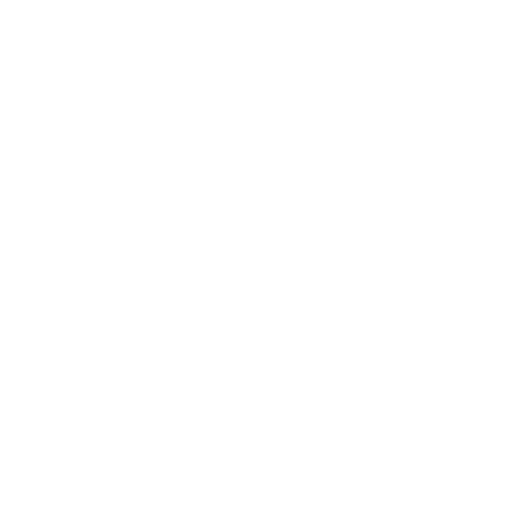 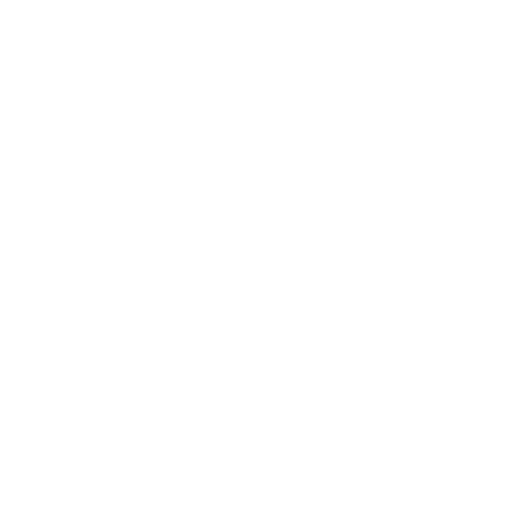 Token                store
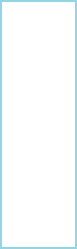 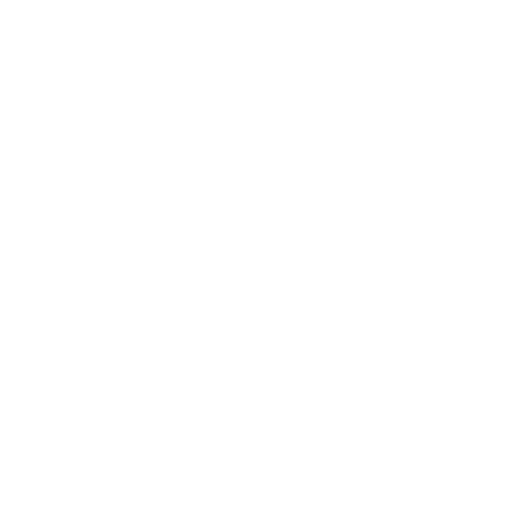 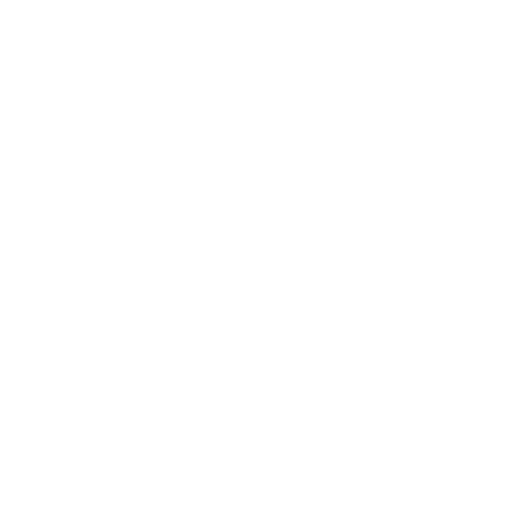 POS
Purchase (token)
Void (EFTtransactionID | token)
Refund (EFTtransactionID | token)
Get pre-auth (token)
Update pre-auth token (token)
Finalize pre-auth token (token)
Purchase
Void (EFTtransactionID)
Refund (EFTtransactionID)
EFTtransactionID
HW station
EFTtransactionIDtoken
LSPay
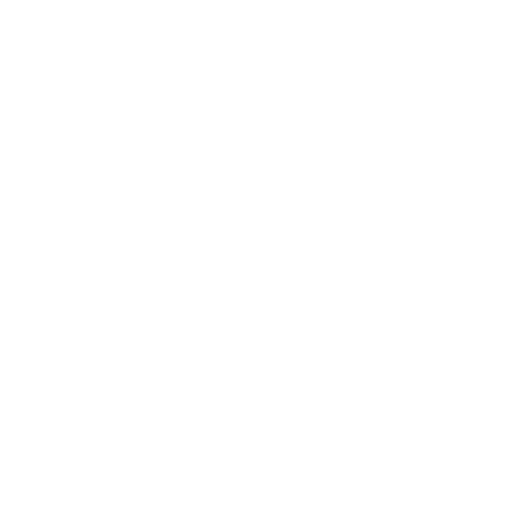 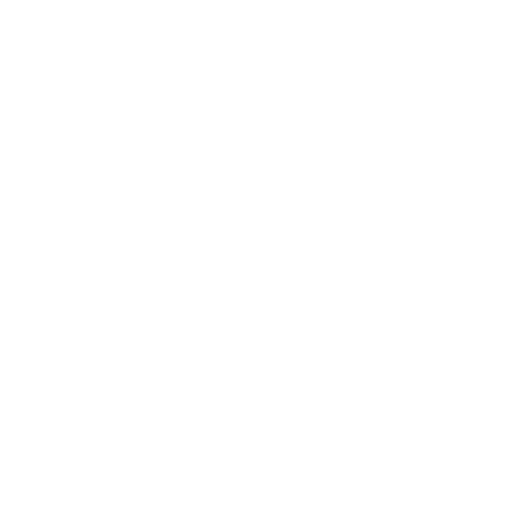 PSP
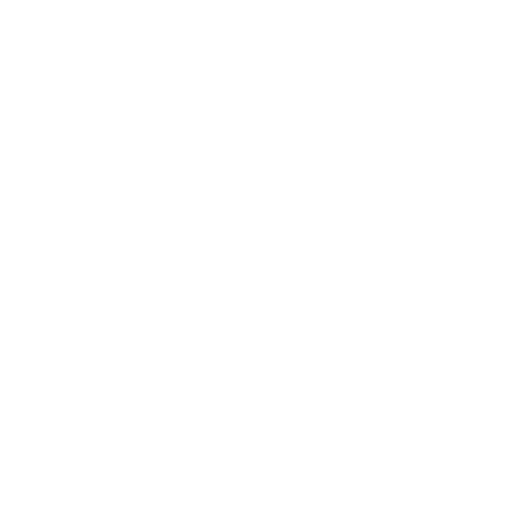 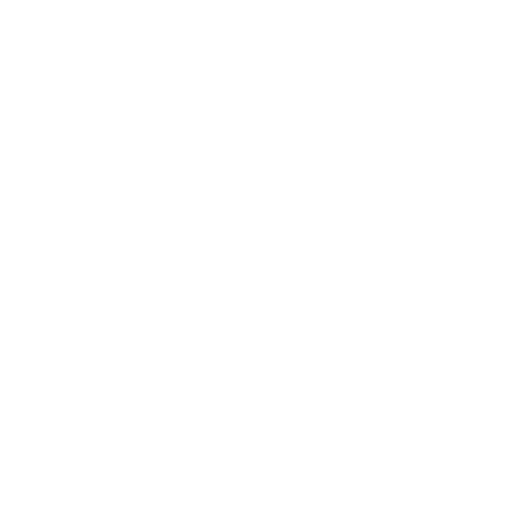 Tokenization and system components
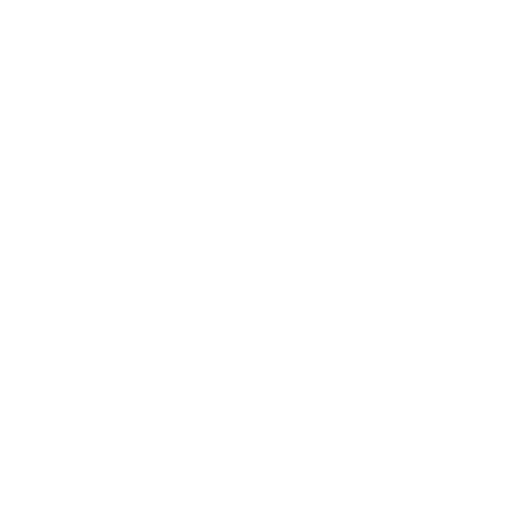 eCommerce
(transaction,token)
(order,token)
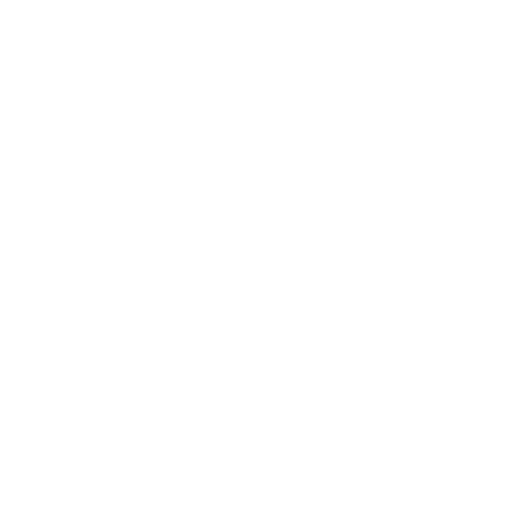 LS Central
Token                store
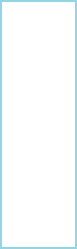 LS Hotels
Customer orders
     .
     .
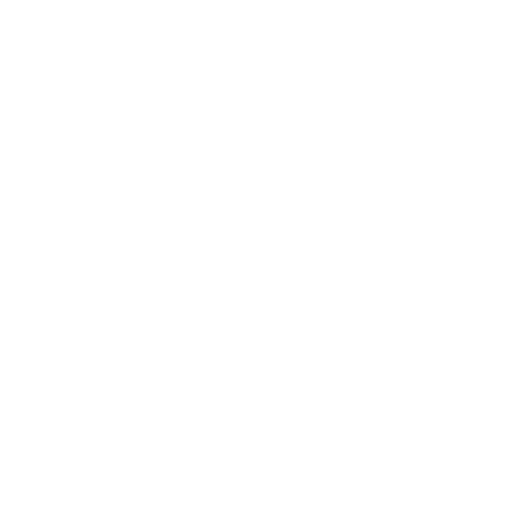 POS
Purchase (token)
Void (EFTtransactionID | token)
Refund (EFTtransactionID | token)
Get pre-auth (token)
Update pre-auth token (token)
Finalize pre-auth token (token)
HW station
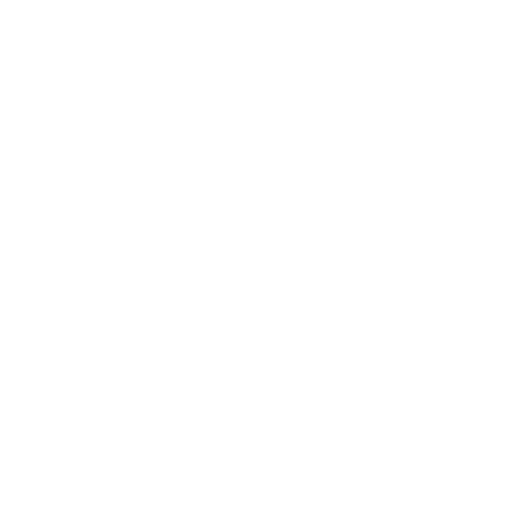 LSPay
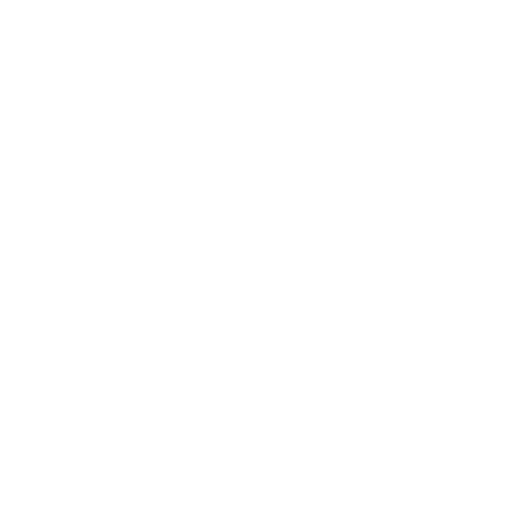 PSP
Fiscalisation using Hardware Station
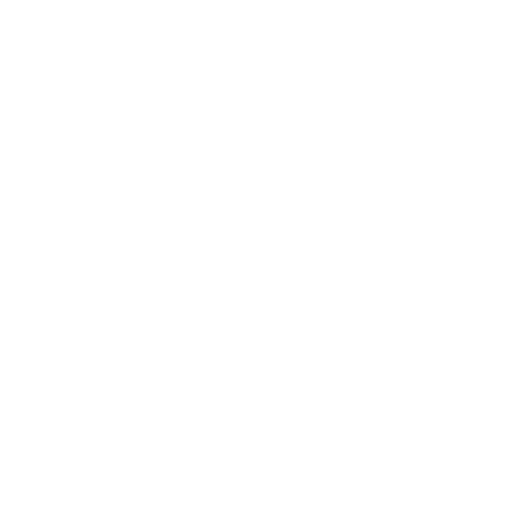 Different Fiscal requirements and devices between countries 
Common thing is that POS needs to “talk to” the Fiscal unit and get “ok” before proceeding
Fiscal unit can be a web service / USB stick / printer …
LS Hardware Station devices have DLL implementation that can be overridden/replaced by partners
LS has a package to demo how one the devices, the Serial device, can be replaced with a custom implementation that communicates with external service
POS
HW station
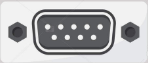 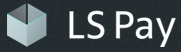 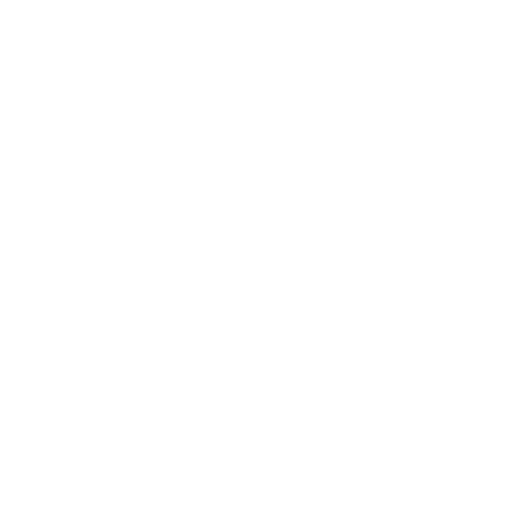 PSP
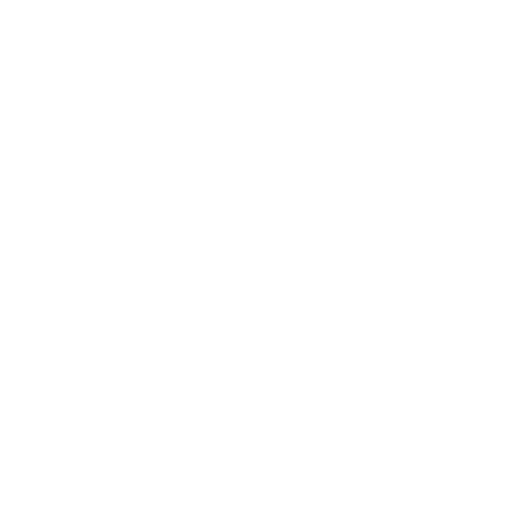 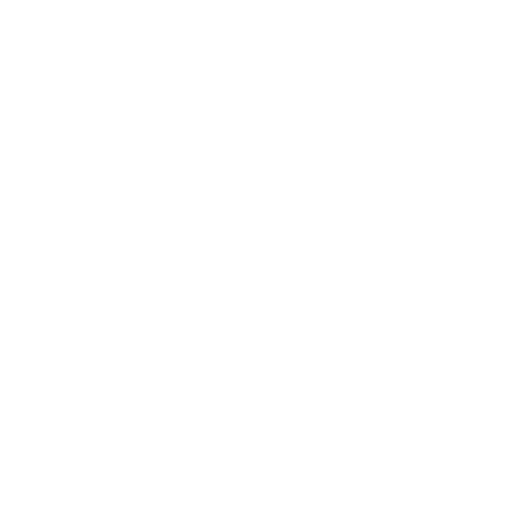 Fiscal
unit
…
A custom serial starter pack is available
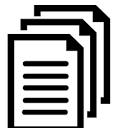 A general description document on customizing HW station Dll’s
demo .Net project that implements a serial device with injection points for different Fiscal requirements (web service / Printer / Fiscal blackbox device / ..)
AL code unit that demos communication in POS with a Custom Serial device thru HW station, sending data and receiving an answer + error handling
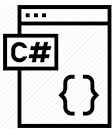 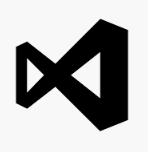 Selecting POS options connecting to devices
LS Hardware Station connection to all devices
LS Central AppShell : PED directly & Printer direct or network connected
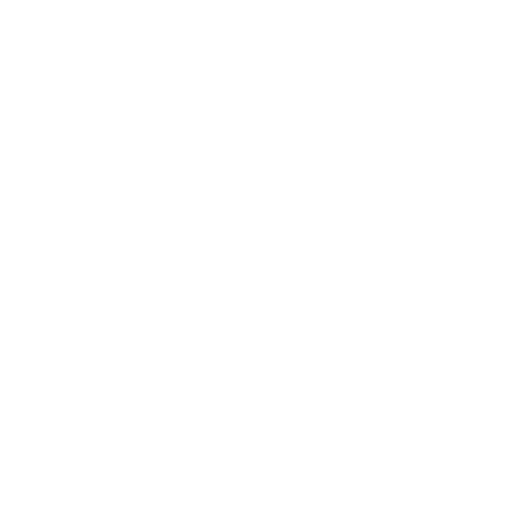 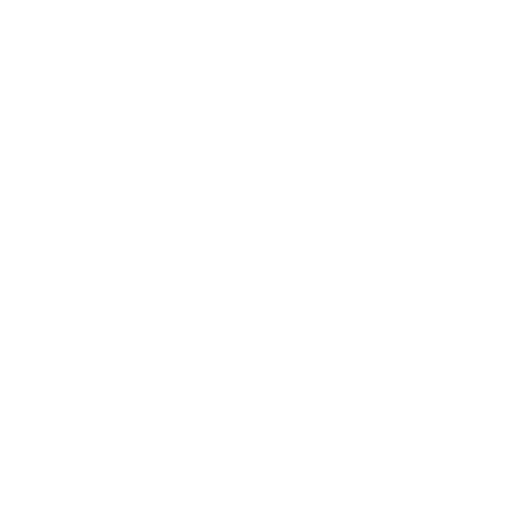 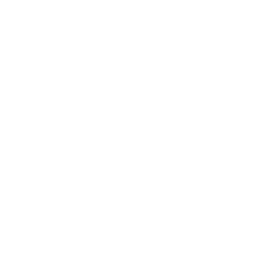 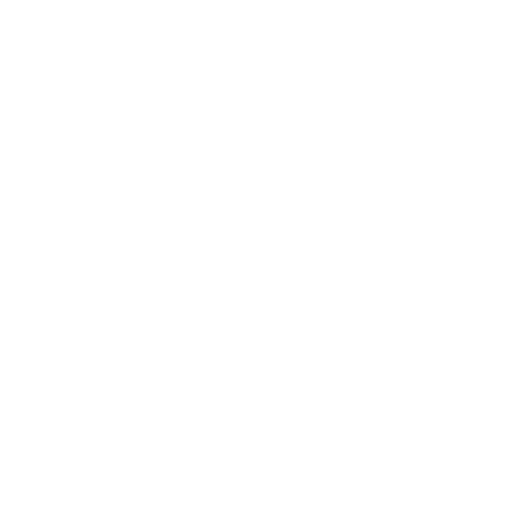 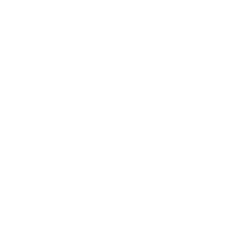 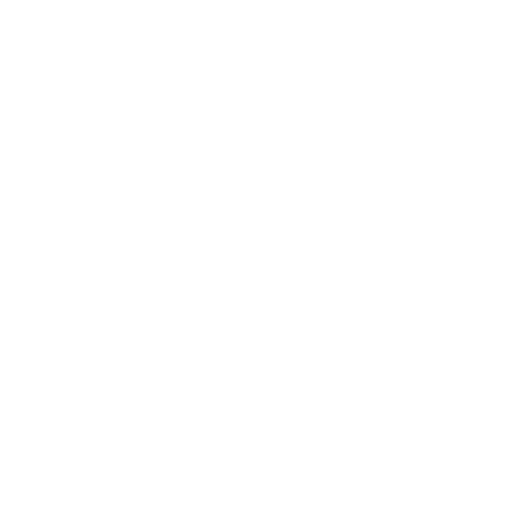 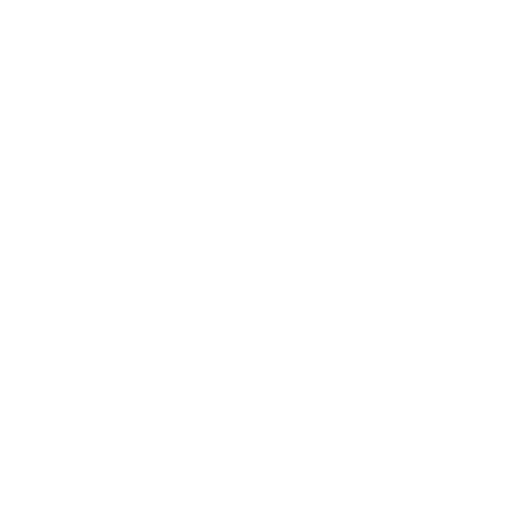 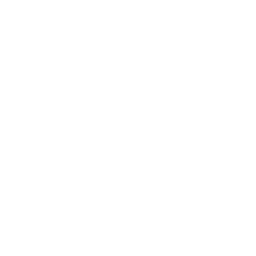 POS 1
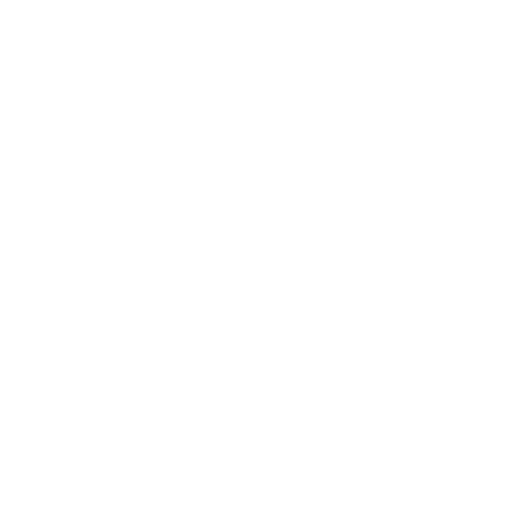 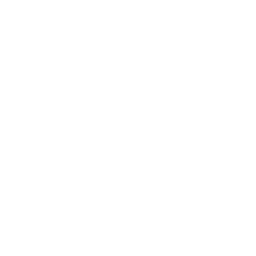 LS webPOS in LS Central AppShell
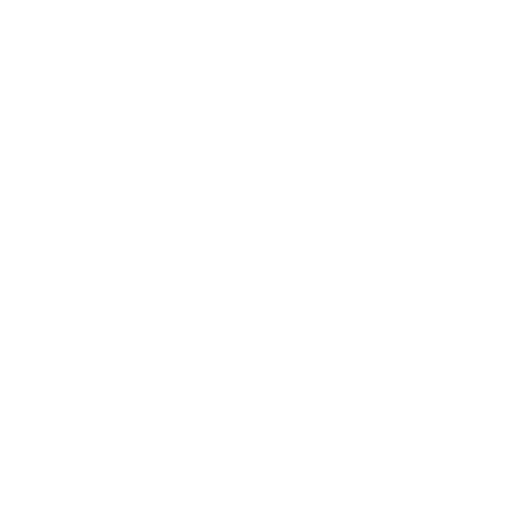 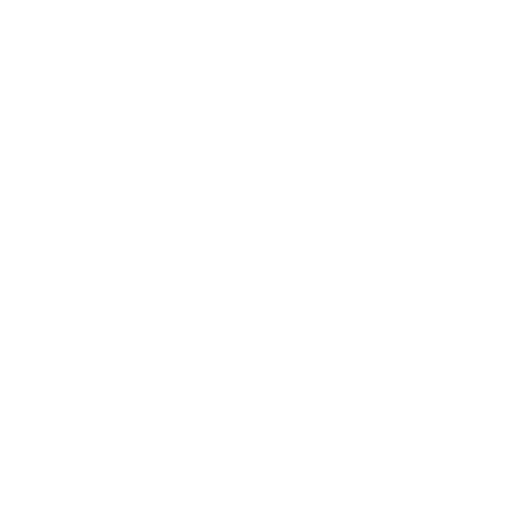 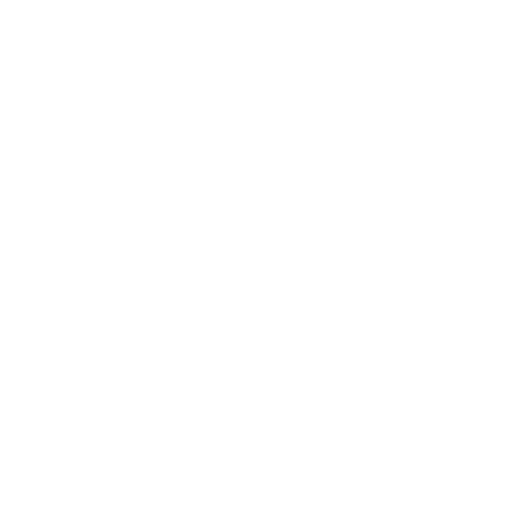 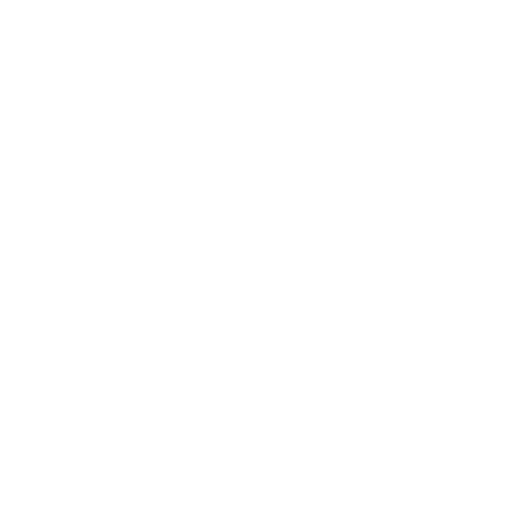 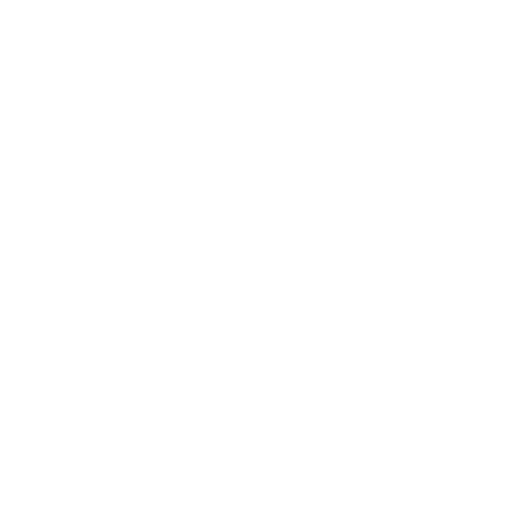 POS N
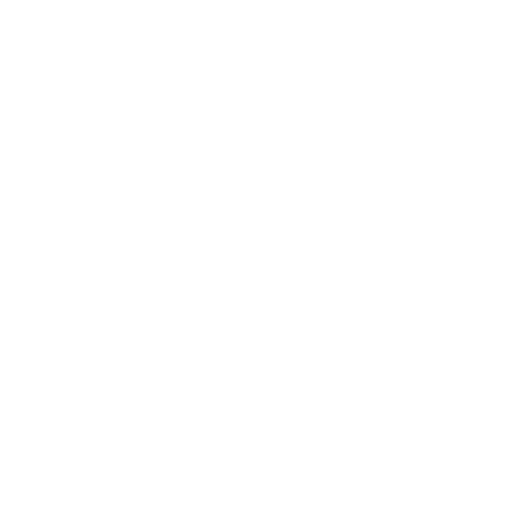 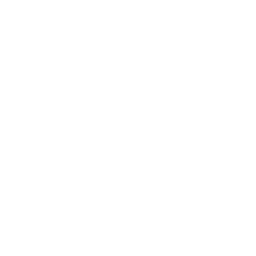 LS webPOS in LS Central AppShell
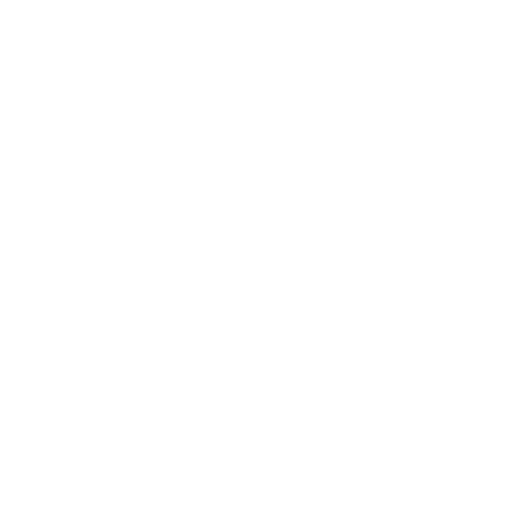 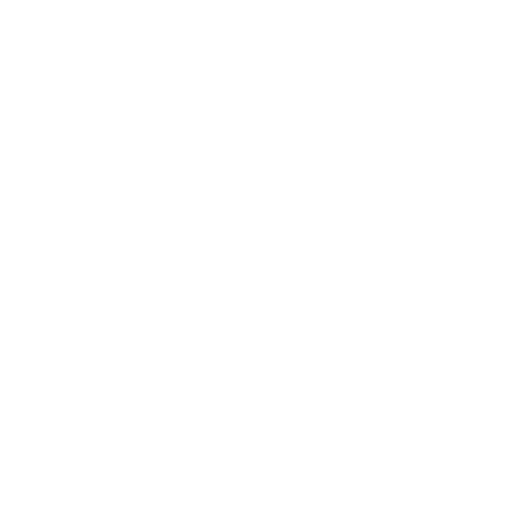 LS POS can mix and match ..
LS Central
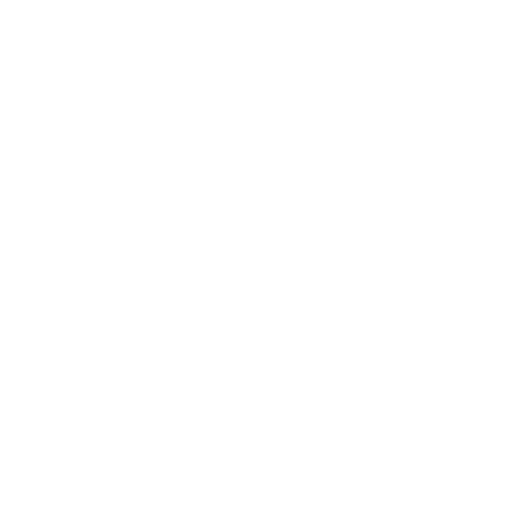 Every POS can use one or more LS Hardware Stations
One Hardware Station can have many POS connected
LS Central AppShell PED and printer possibilities
POS can mix options, feks a POS can use EFT device thru LS Central AppShell and a printer thru LS Hardware Station, or any other combination.
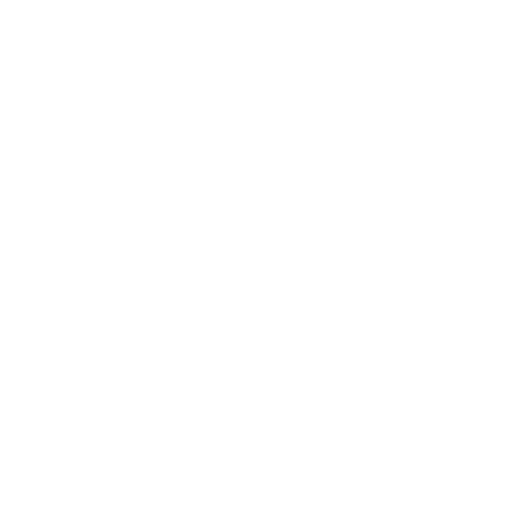 LS Hardware Station 1
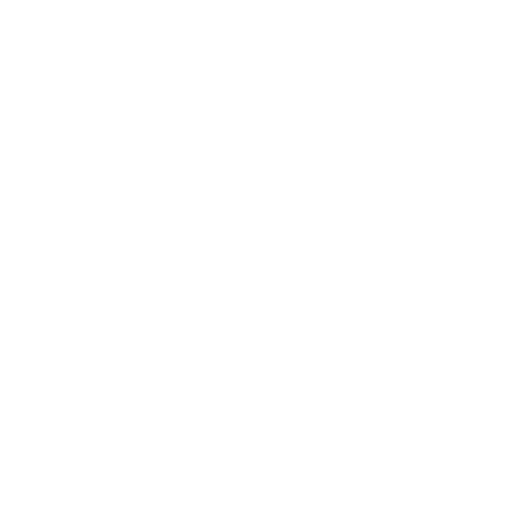 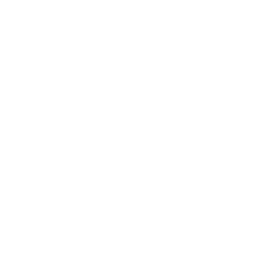 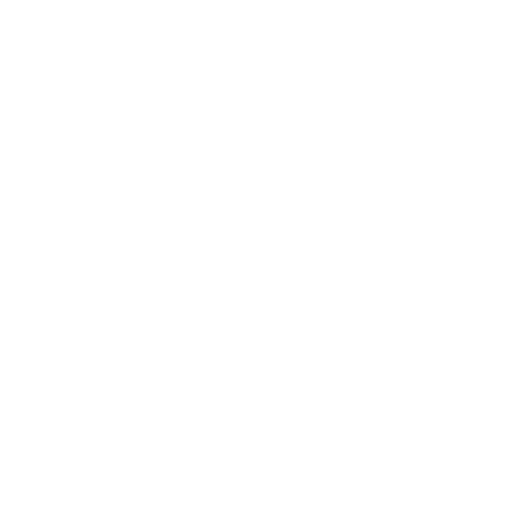 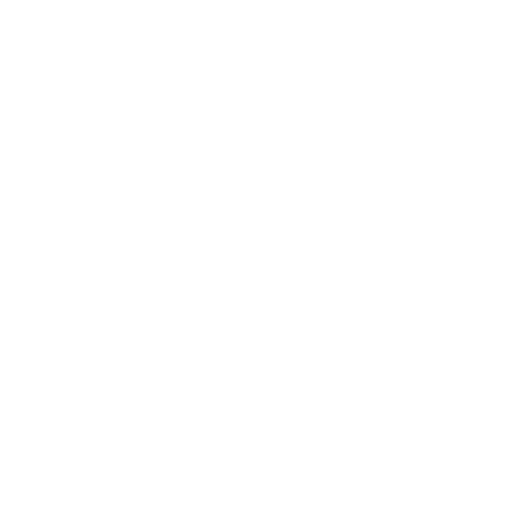 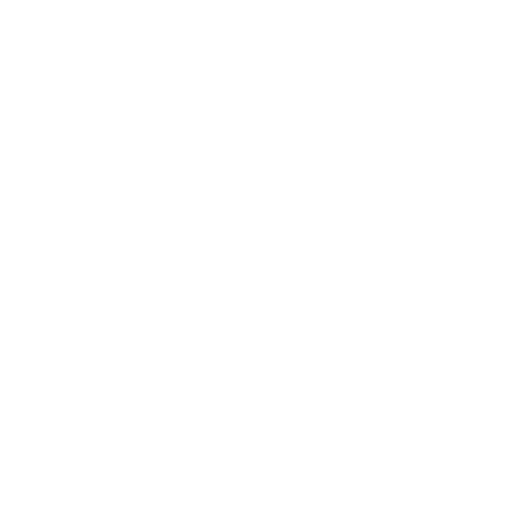 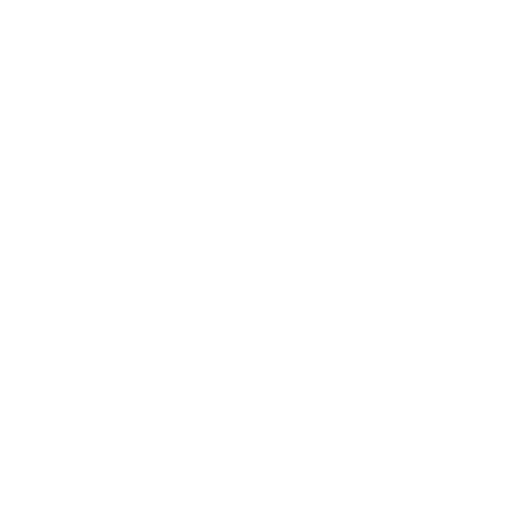 POS
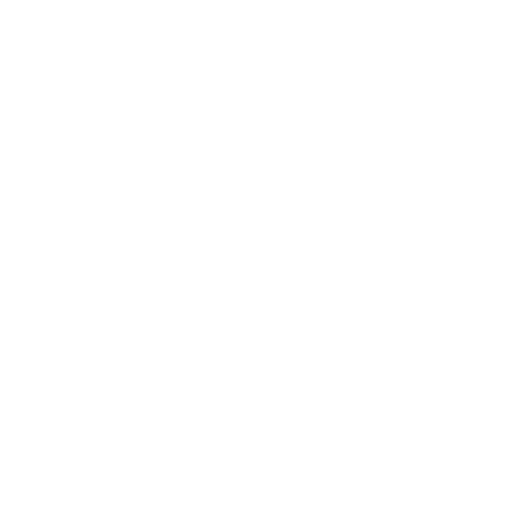 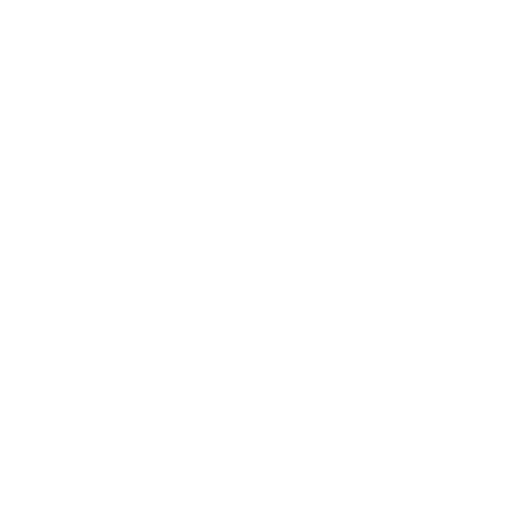 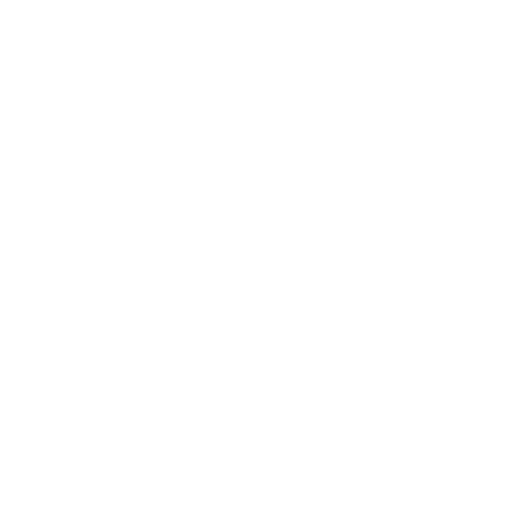 LS Hardware Station N
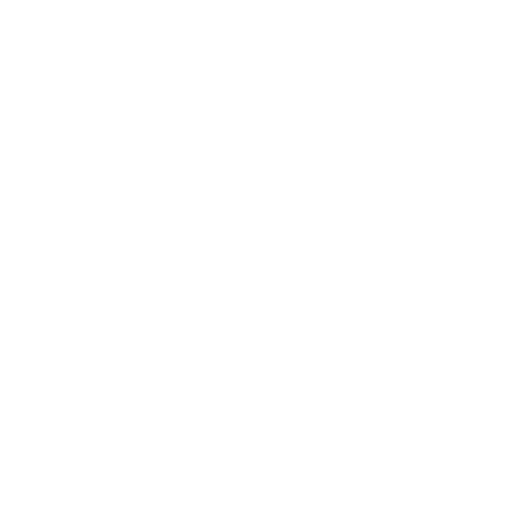 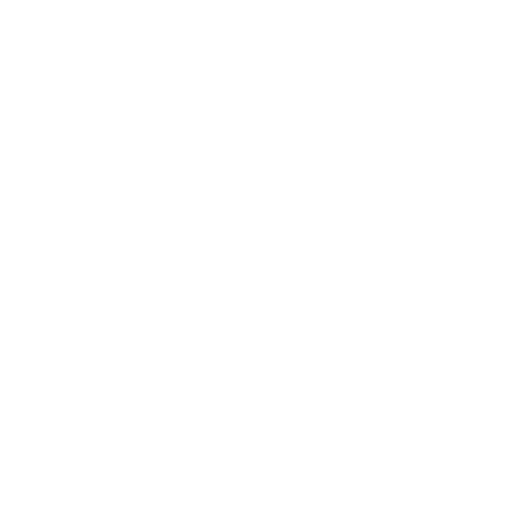 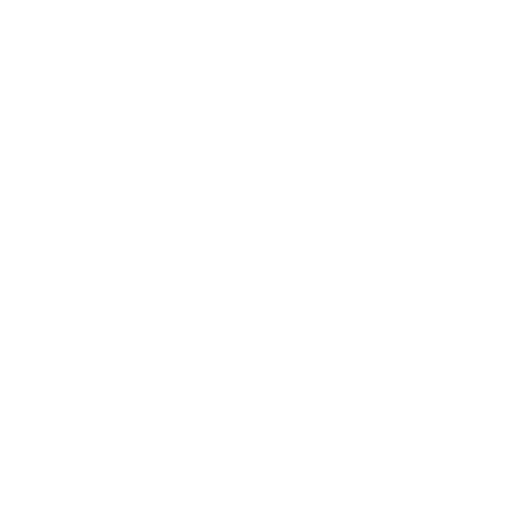 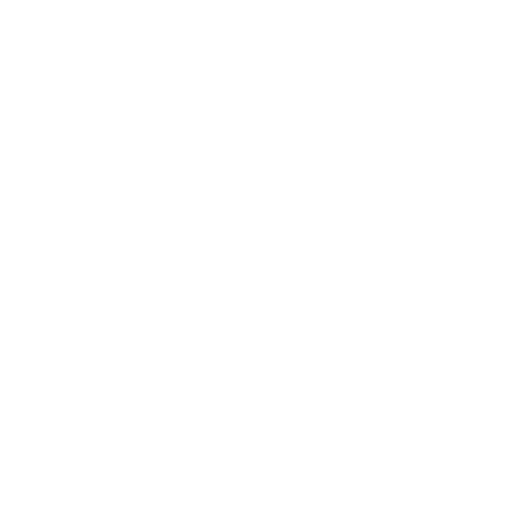 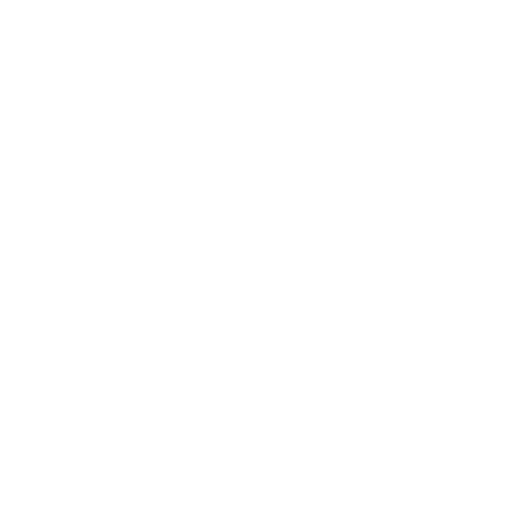 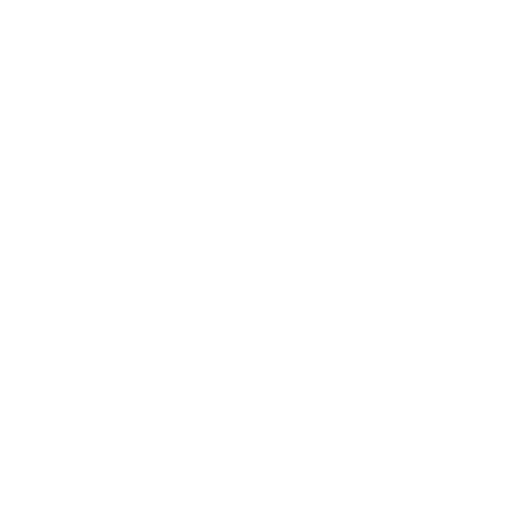 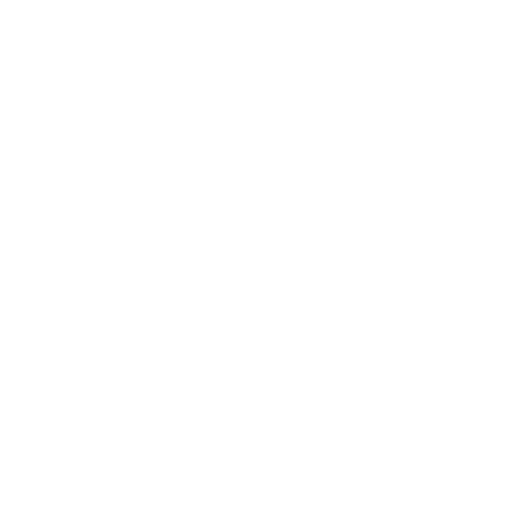 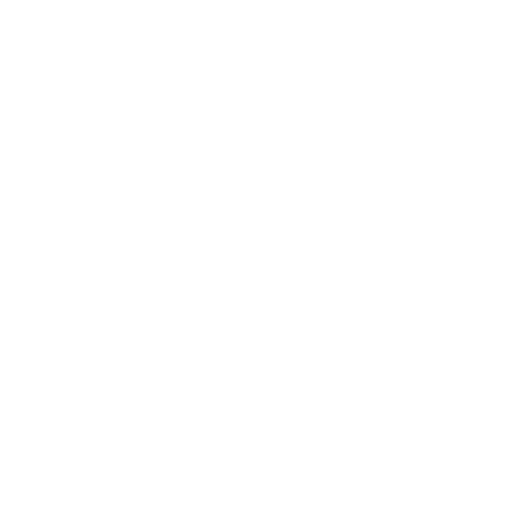 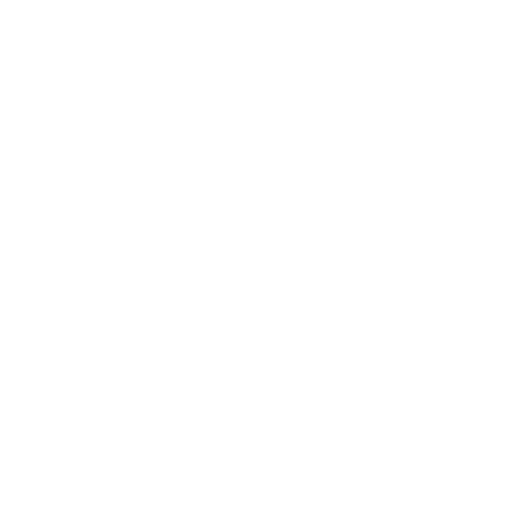 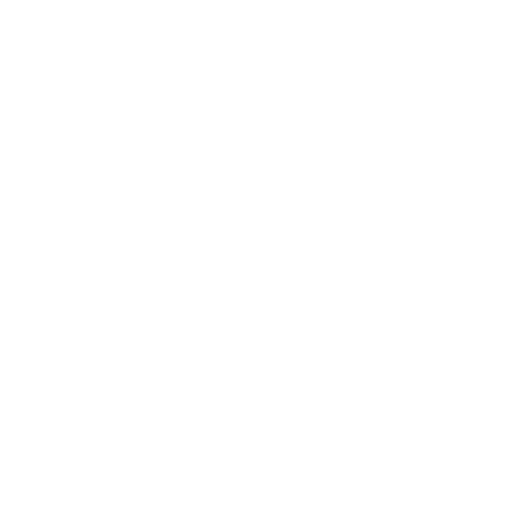 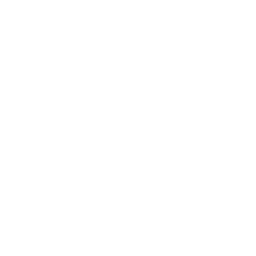 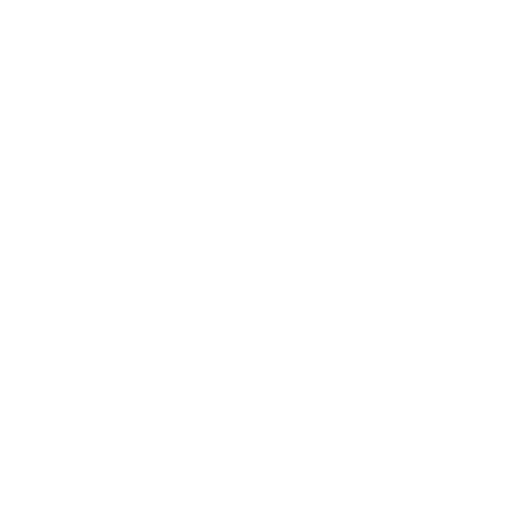 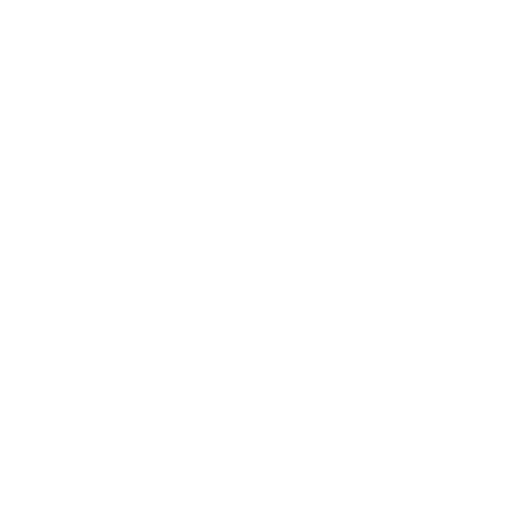 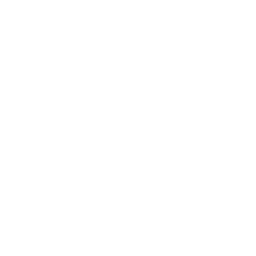 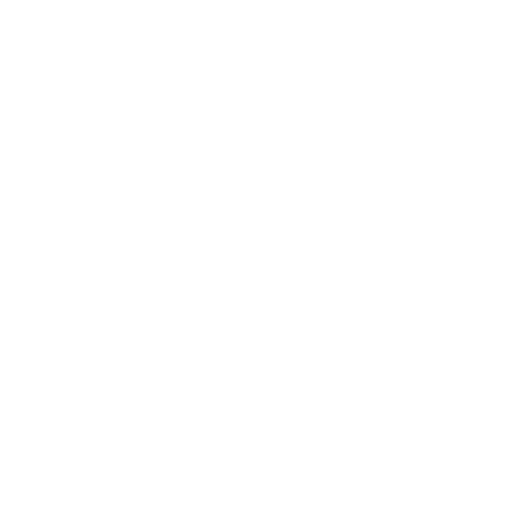 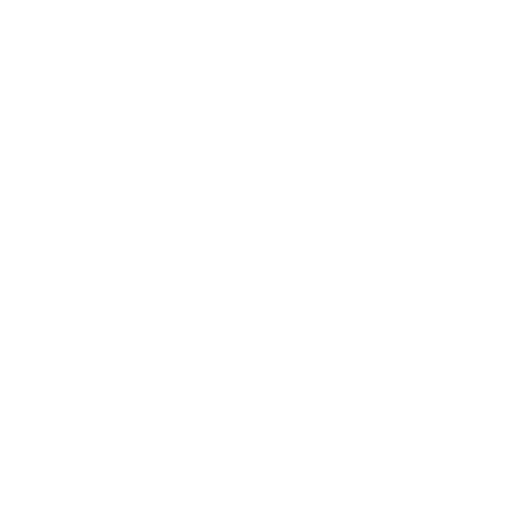 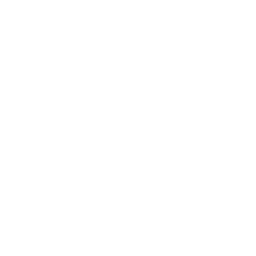 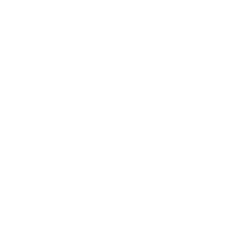 POS
POS
POS
LS POS in LS Central App
Android device
LS POS in LS Central AppShell
LS POS in LS Central App
Customer example: adding a coffee shop
HQ
Store
LS Hardware Station
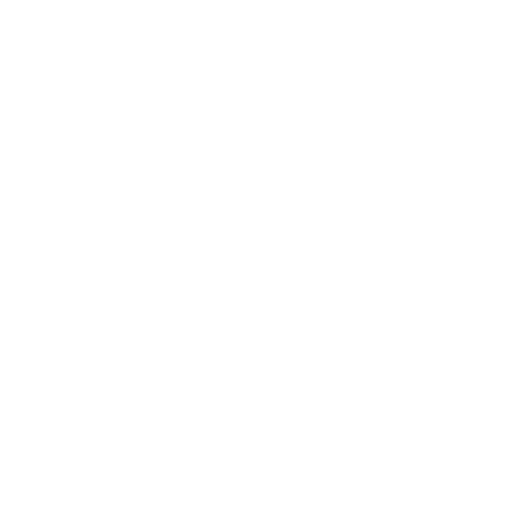 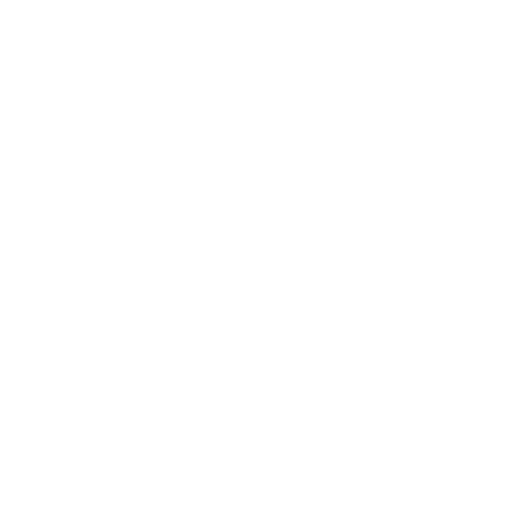 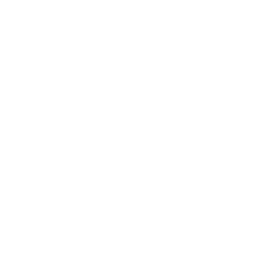 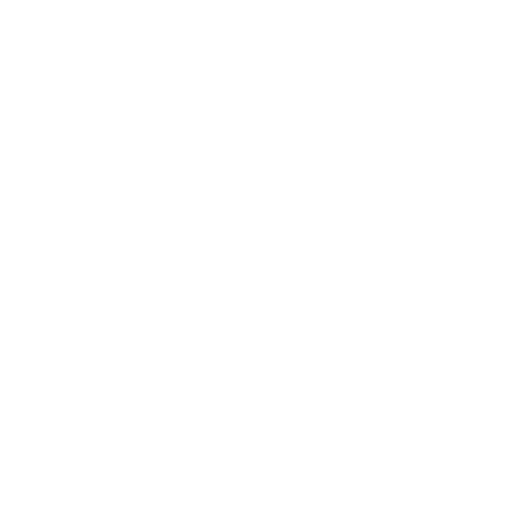 Adyen
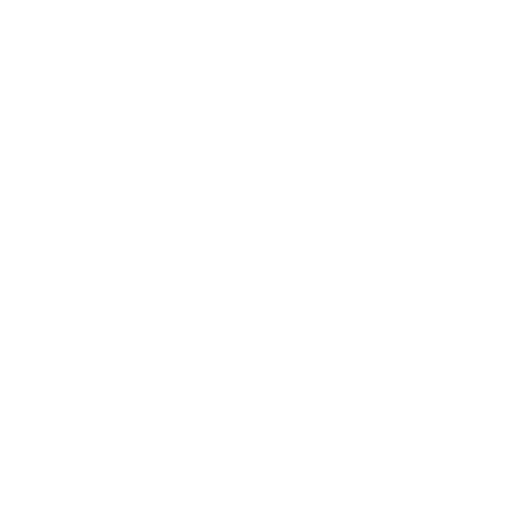 LS webPOS
Epson
LS Central
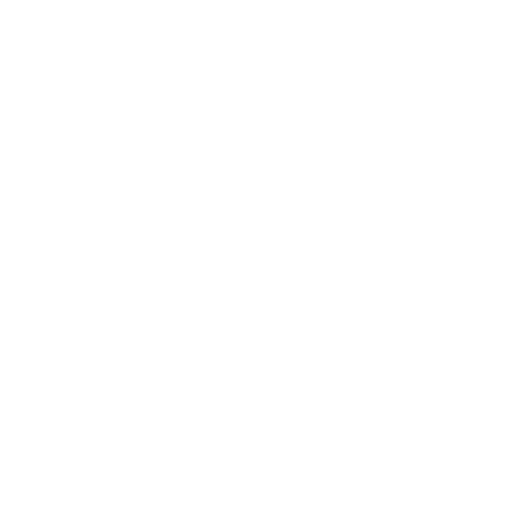 Adyen (WiFi)
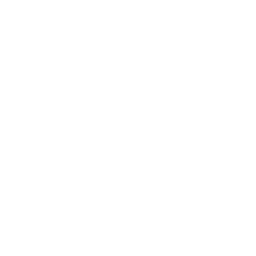 Adyen (WiFi)
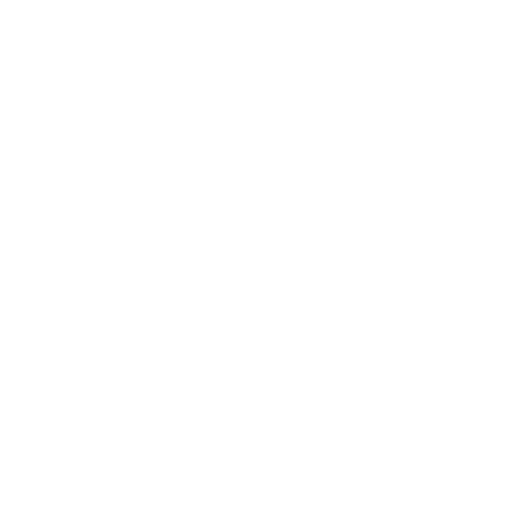 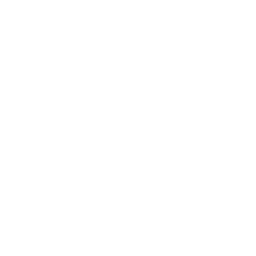 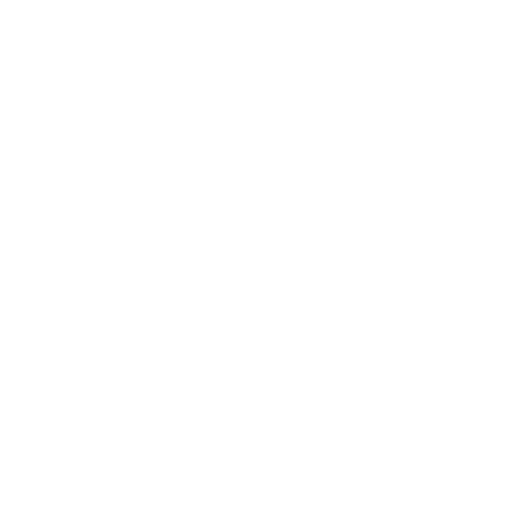 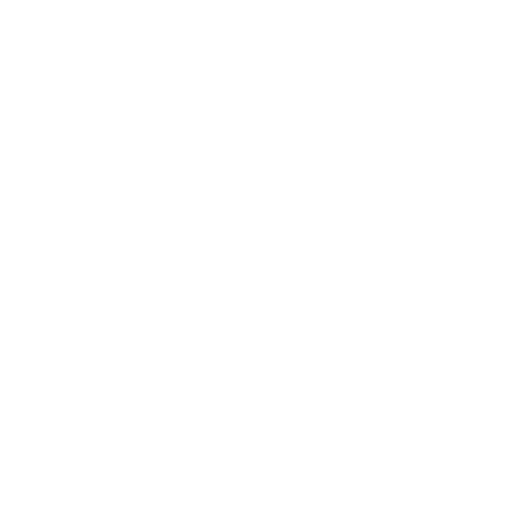 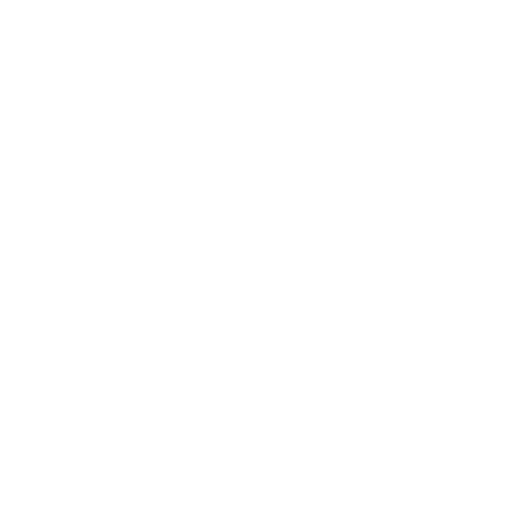 LS webPOS in LS Central AppShell
LS webPOS in LS Central AppShell
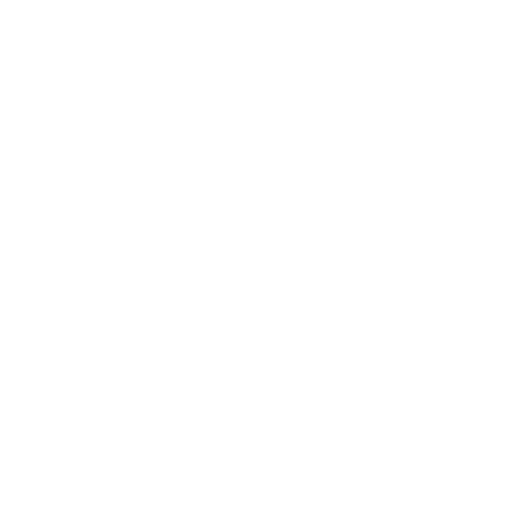 Customer example: A ferry company
LS Central
HQ
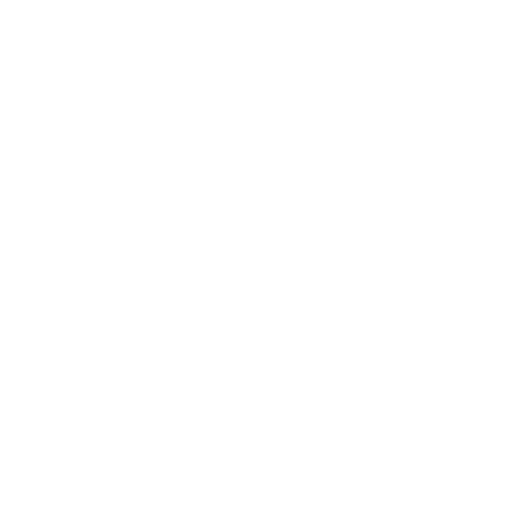 A ferry
LS Central Store server
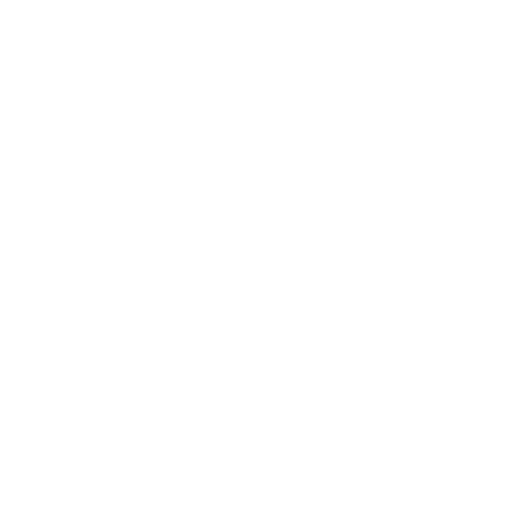 POS retail – handout goods on car deck
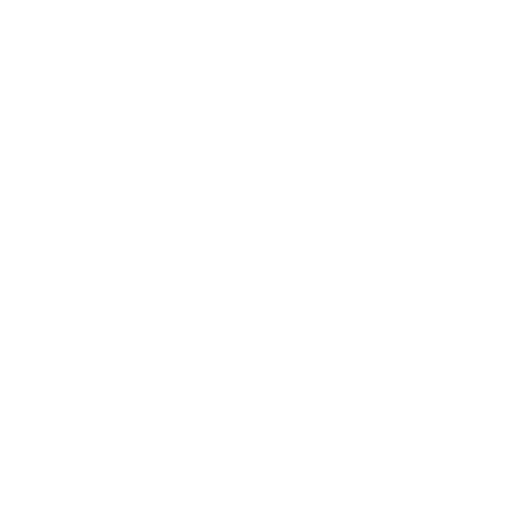 POS retail / hospitality
KDS printers
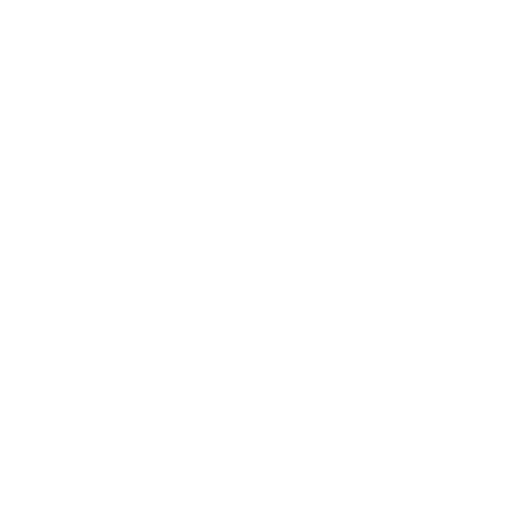 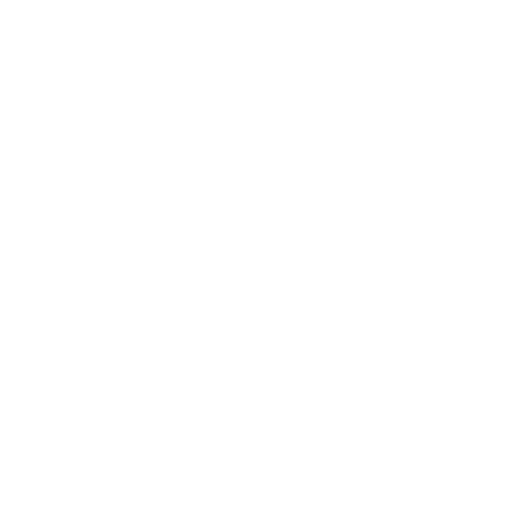 LS Central
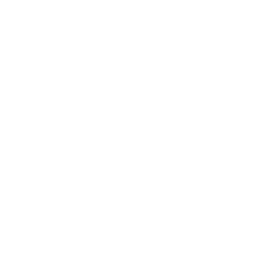 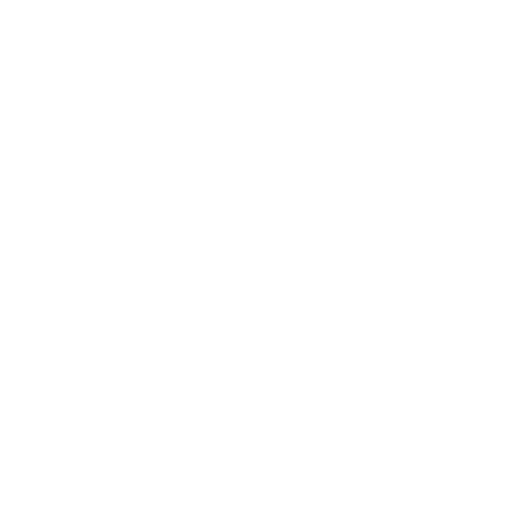 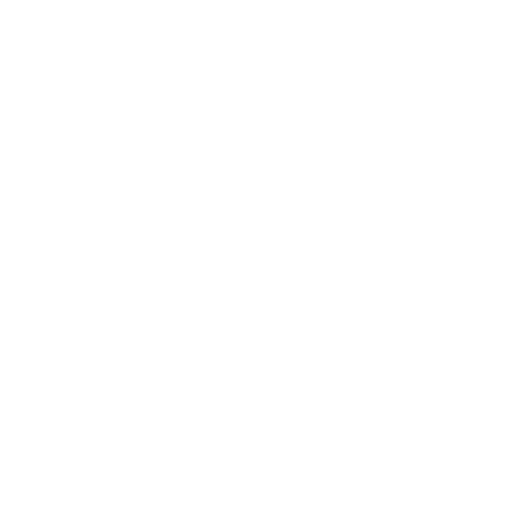 PayEx
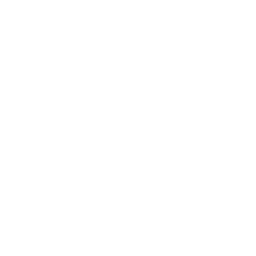 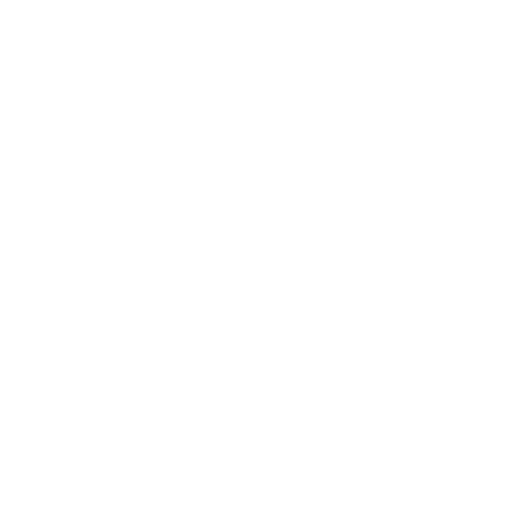 LS Hardware Station
LS POS
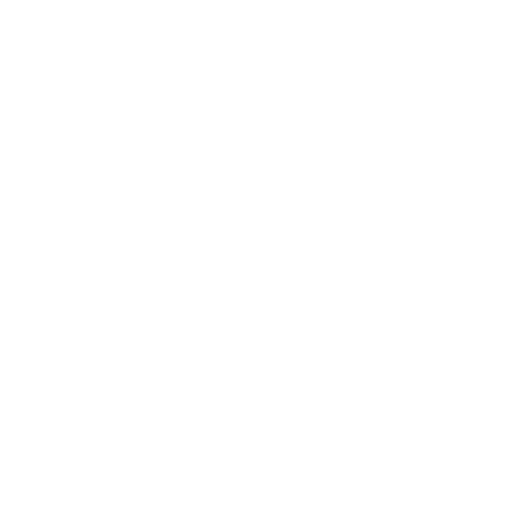 LS webPOS in LS Central AppShell
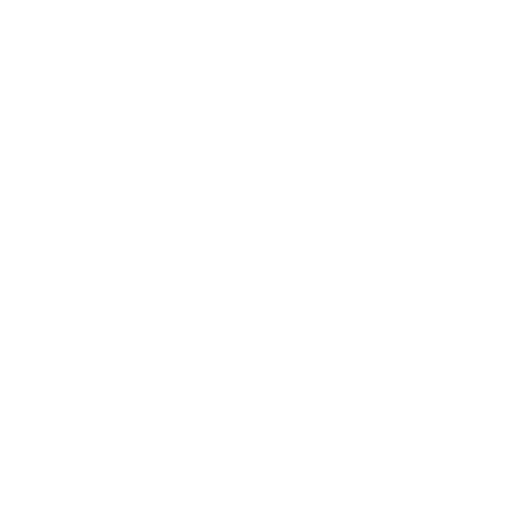 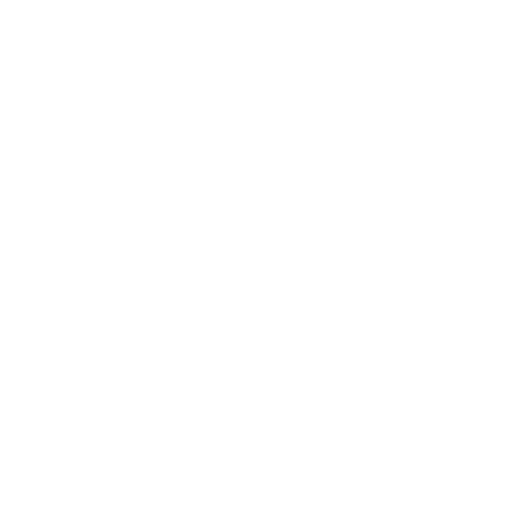 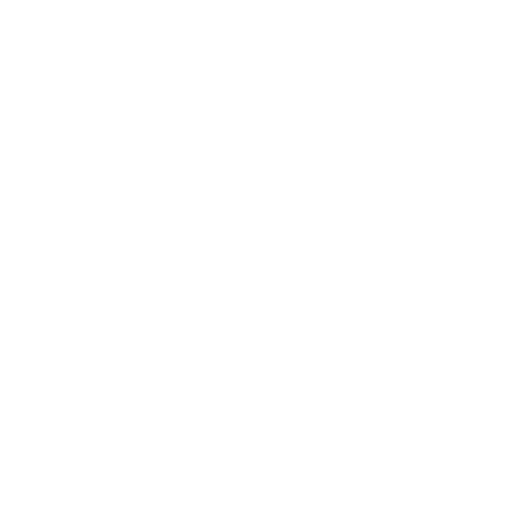 Toshiba
Support material
Customer journey documents and videos
Increased documentation and how-to videos on LS YouTube channel
How to set up the LS Hardware Station for EFT devices
Hardware station setup for Adyen Local Connection
Hardware station setup for Adyen Cloud Connection
LS Pay - Hardware Station setup for Verifone Point
LS Pay - Hardware station setup for Valitor USB Connection
Hardware station setup for UnionPay
….
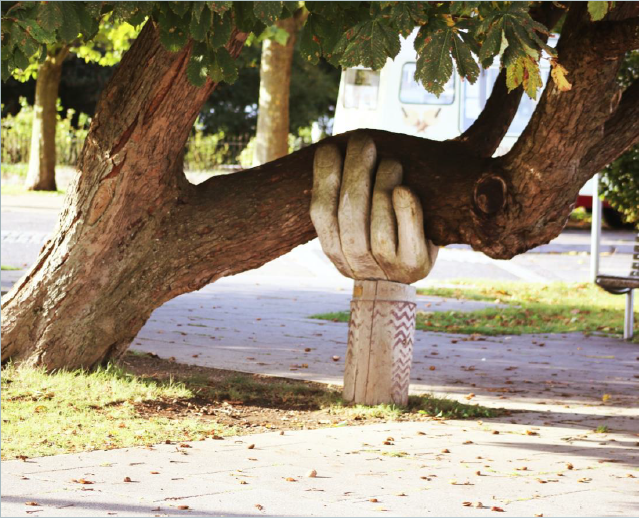 LS Scan-Pay-Go – mobile Self-Checkout
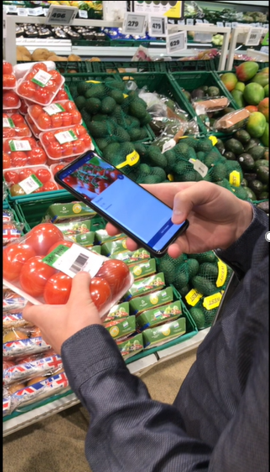 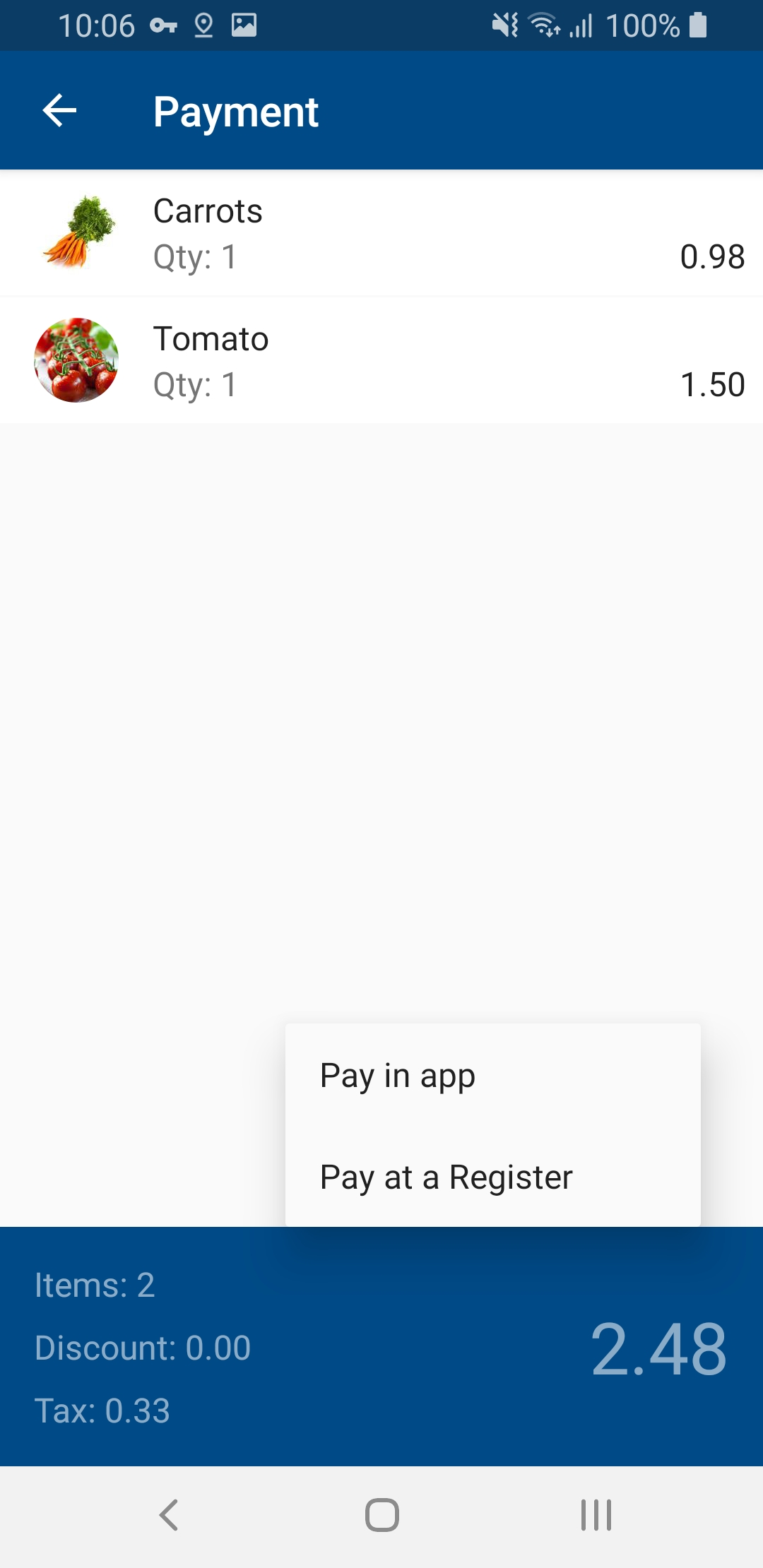 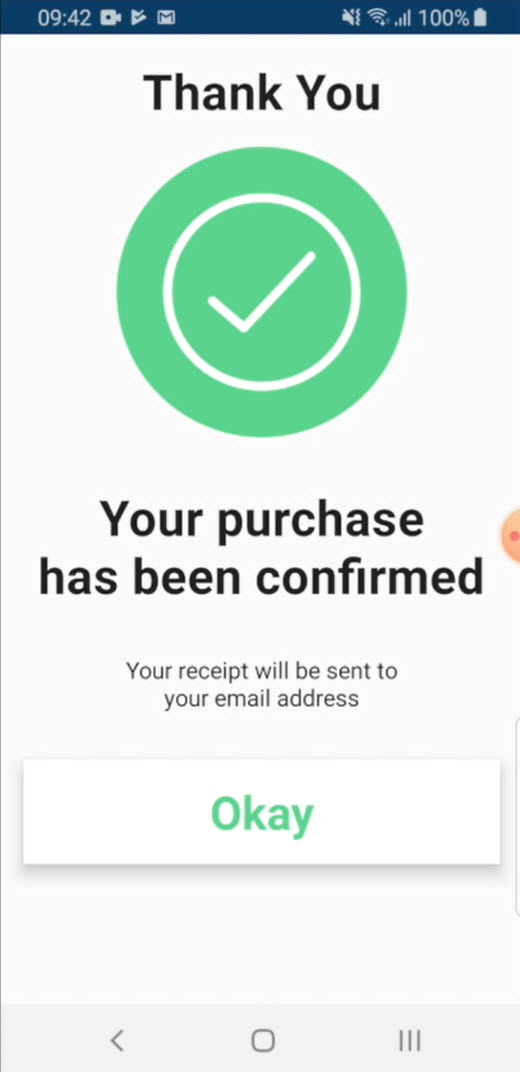 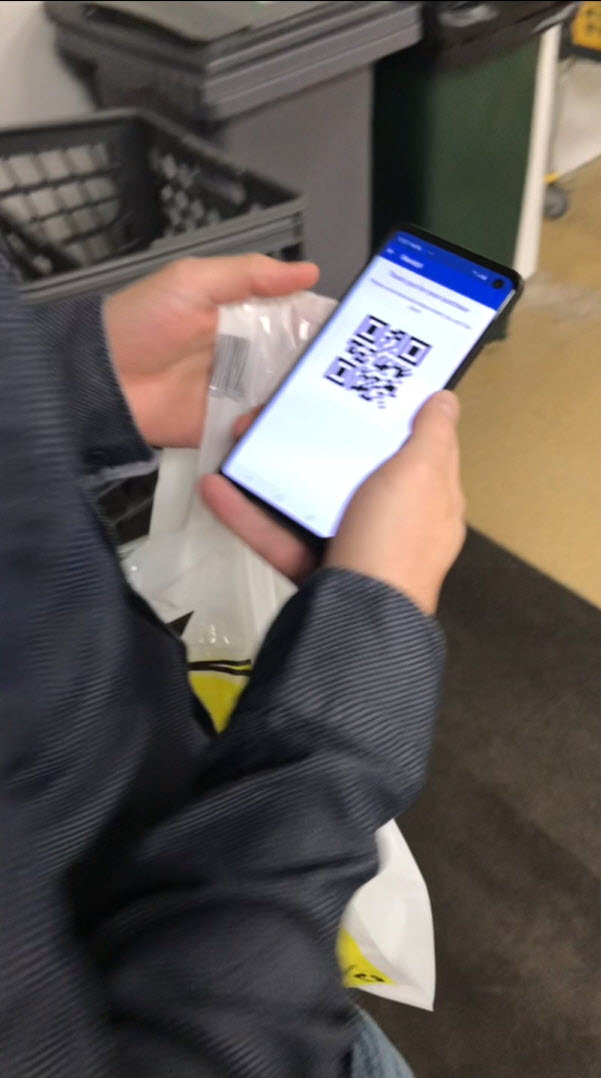 ->  Webinar in June – LS mobile solutions
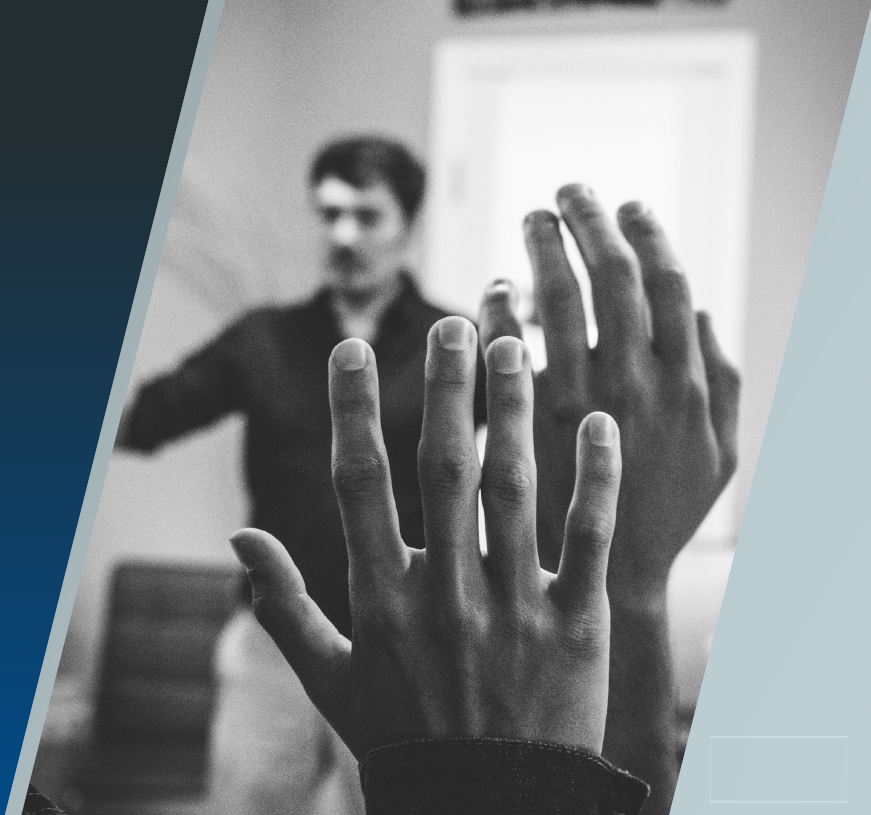 Questions?